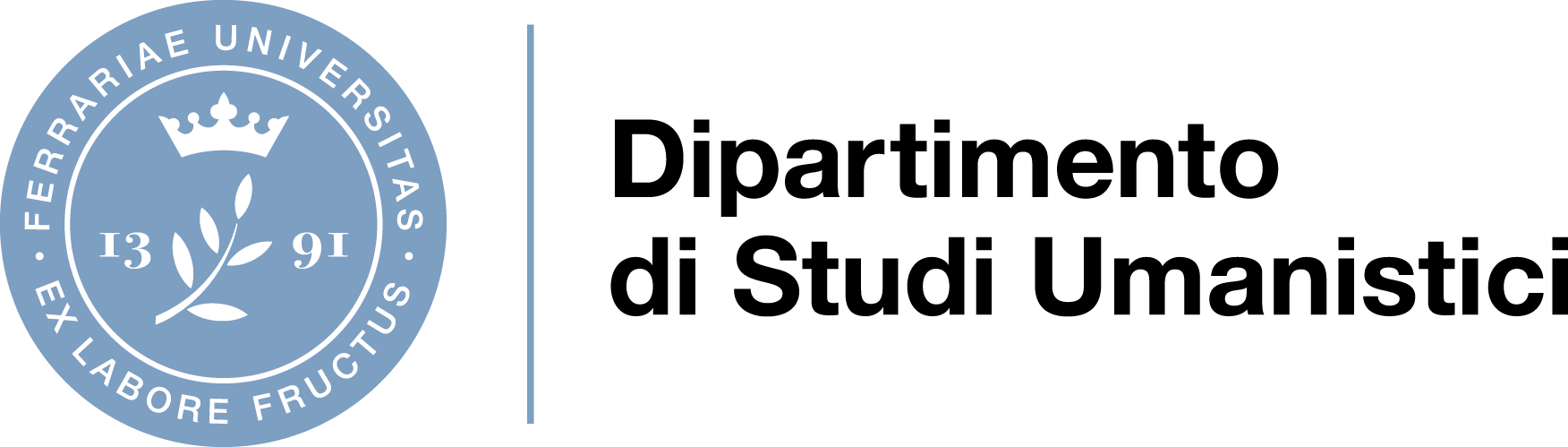 Storia MedievaleLaurea magistrale in Culture e tradizioni del Medio Evo e del Rinascimento Lezione 13
Ferrara06/11/2019
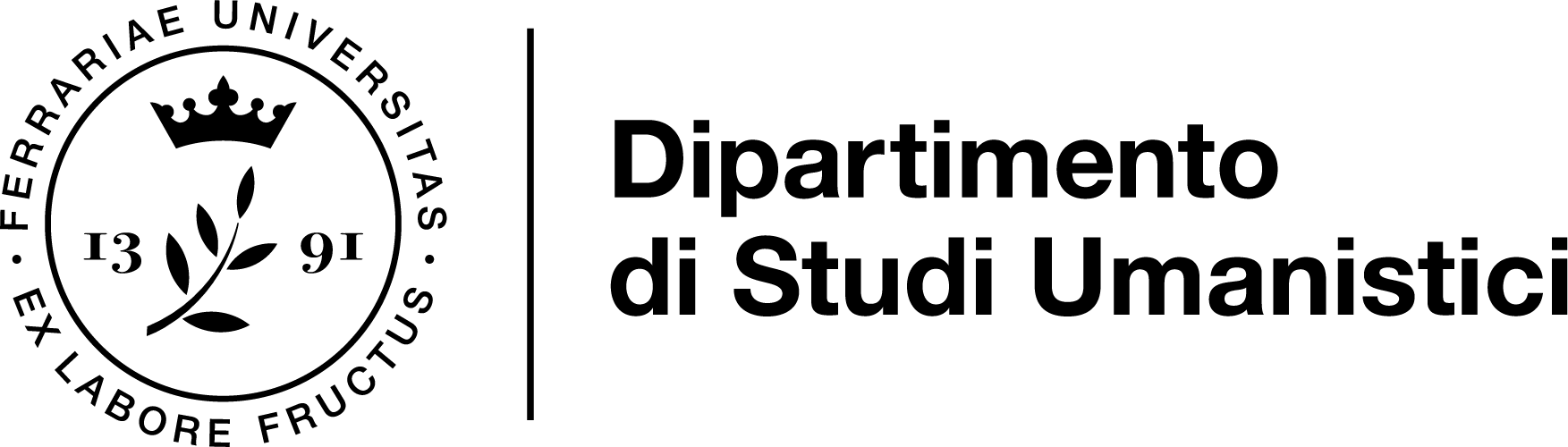 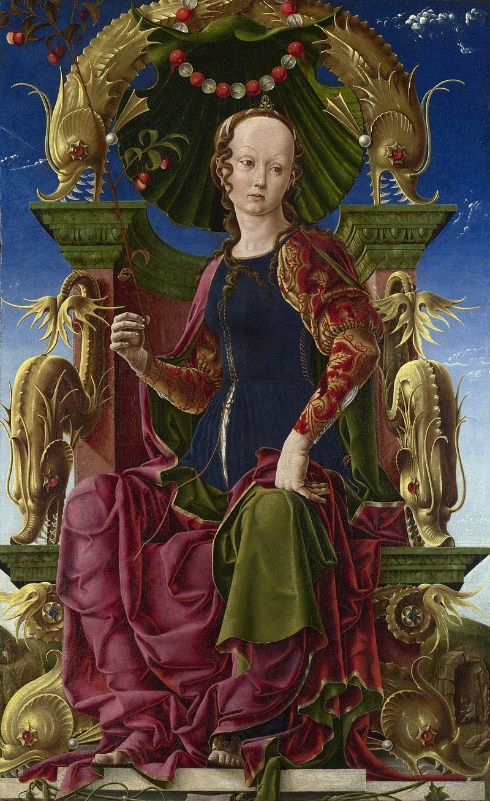 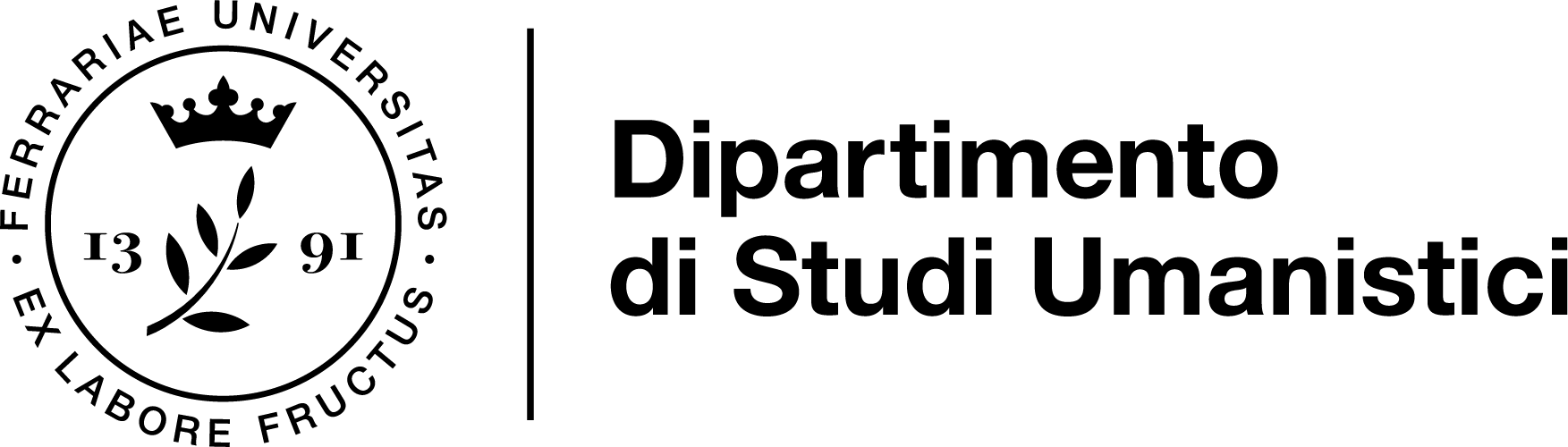 Le societates
Sulla base delle vicinie si fondarono societates armorum, ossia compagnie di uomini armati. Il bisogno sempre maggiore di soldati spinse a valorizzare il ruolo della fanteria, e questo ambito portò a un’importanza sempre maggiore delle società di armati per la vita dei quartieri. L’organizzazione ‘dal basso’ di tali istituzioni non va considerata in senso assoluto: troviamo spesso casate nobiliari coinvolte, o persino alla guida, di organizzazioni popolari. Prendiamo l’esempio di Piacenza, dove alcune casate nobiliari risiedevano in quartieri di preponderante presenza artigianale. Questo assetto produsse una sorta di alleanza tra aristocratici e artigiani, tramite la quale l’elemento più ‘popolare’ trovò un proprio punto di riferimento entro le dinamiche politiche cittadine, e i nobili trovarono conferma della loro posizione eminente. In questo quadro l’aristocrazia consolare non poteva non trovare preoccupante l’operato delle società di milites. La conseguenza fu che si dotò anch’essa di un ‘braccio armato’: le societates militum. Se le società popolari avevano origine nel territorio, quelle aristocratiche soddisfacevano piuttosto un criterio parentale. «la valorizzazione della famiglia diventò così un elemento caratterizzante che consentiva ai ceti aristocratici di recuperare, su un altro piano, quella distanza sociale che la competizione politica ‘alla pari’ con i nuovi venuti di origine borghese rischiava di offuscare» (E. Occhipinti, L’Italia dei comuni, cit., p. 68). Siamo ora costretti a compiere un passo indietro e affrontare un ambito che attraversa l’argomento comunale: si tratta dell’evoluzione sociale che portò a strutturare certi gruppi in famiglie nobiliari. Ripercorriamo due letture storiografiche di tale evoluzione. Attorno al 1930 M. Bloch legò la cavalleria al feudalesimo.
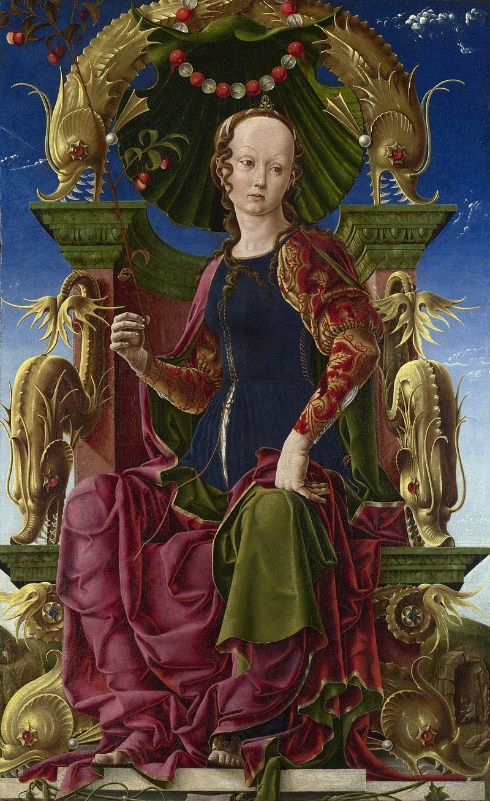 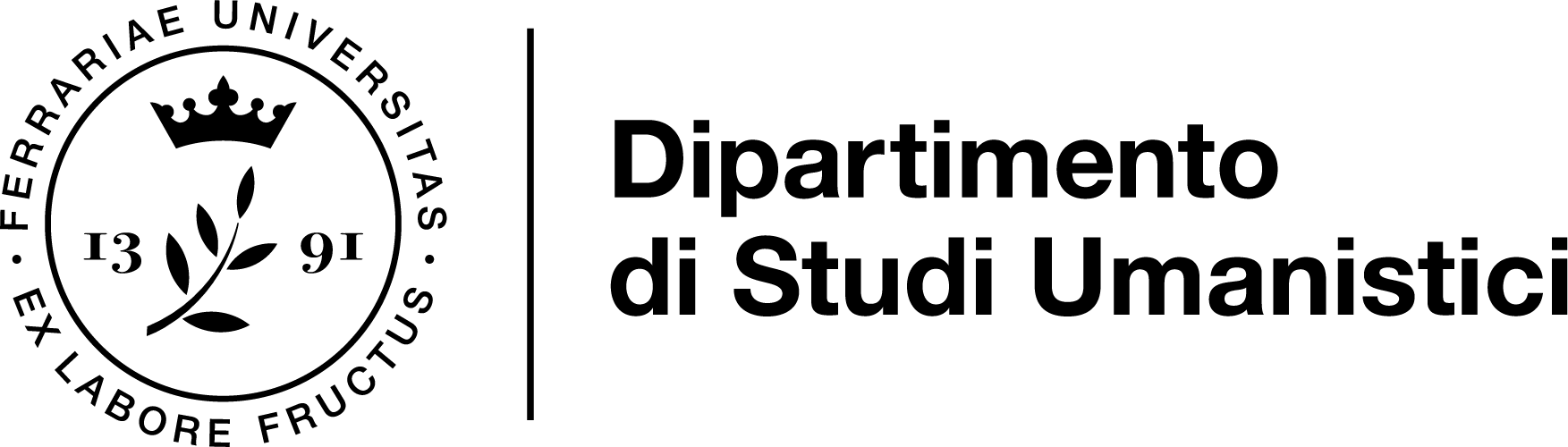 Quale lettura per l’origine della cavalleria? Le tesi di Bloch, Duby e Flori
Secondo BLOCH, verso la metà dell’XI secolo il feudalesimo avrebbe puntato l’attenzione non
più sul giuramento del vassallo, ma sulla concessione del beneficium. In quel periodo il mestiere delle armi sarebbe divenuto appannaggio di una cerchia sempre più ristretta, consistente nei signori e nei loro vassalli. Per Bloch l’introduzione della cerimonia dell’addobbamento, propedeutica all’ingresso nella cavalleria, aveva spinto i cavalieri a percepirsi come un gruppo a sé stante. A partire dalla quale si sarebbe poi sviluppata, secondo precise norme giuridiche, la nobiltà. Bloch non negava che nobili esistessero anche prima, ma a suo parere fino al XI secolo «nobili» erano i membri del ceto dirigente, tanto discendenti di titoli comitali o ducali che detentori di ruoli di spicco. Per distinguere le due tipologie di nobili Bloch propone di chiamare i primi NOBILI di FATTO o ARISTOCRATICI, e NOBILI di DIRITTO i membri della nuova classe sociale sviluppata tramite la cavalleria».
Lo storico francese C. DUBY riconobbe che il termine miles aveva già più significati (tra i quali ‘signore di castello’) durante il X secolo. «Nel giro di alcune generazioni il titolo di cavaliere si sarebbe esteso a tutto il ceto aristocratico, divenendo già nella prima metà del secolo XI l’elemento distintivo ‘dell’antica nobiltà’ che ha acquistato finalmente un contorno e una definizione, cristallizzandosi attorno al mestiere delle armi e ai privilegi che sul piano giuridico tale mestiere procura» (M. Montanari, Storia Medievale, cit., p. 165).
Tra le più recenti teorie sulla cavalleria c’è quella di FLORI. Secondo F., la cavalleria era innanzitutto una professione, e tutti la potevano esercitare. Solo nel Duecento si ‘chiuse’ a nuovi ingressi nel suo stato, ma non perché si fosse trasformata in nobiltà, ma perché i nobili ne subirono il fascino e se ne appropriarono.
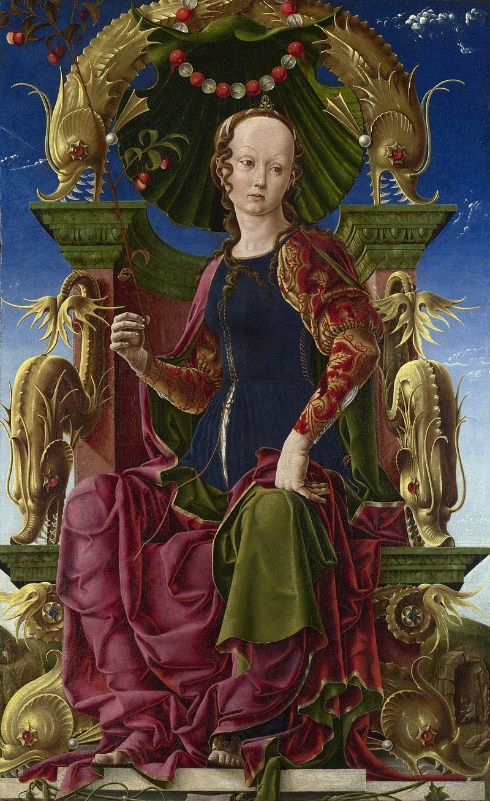 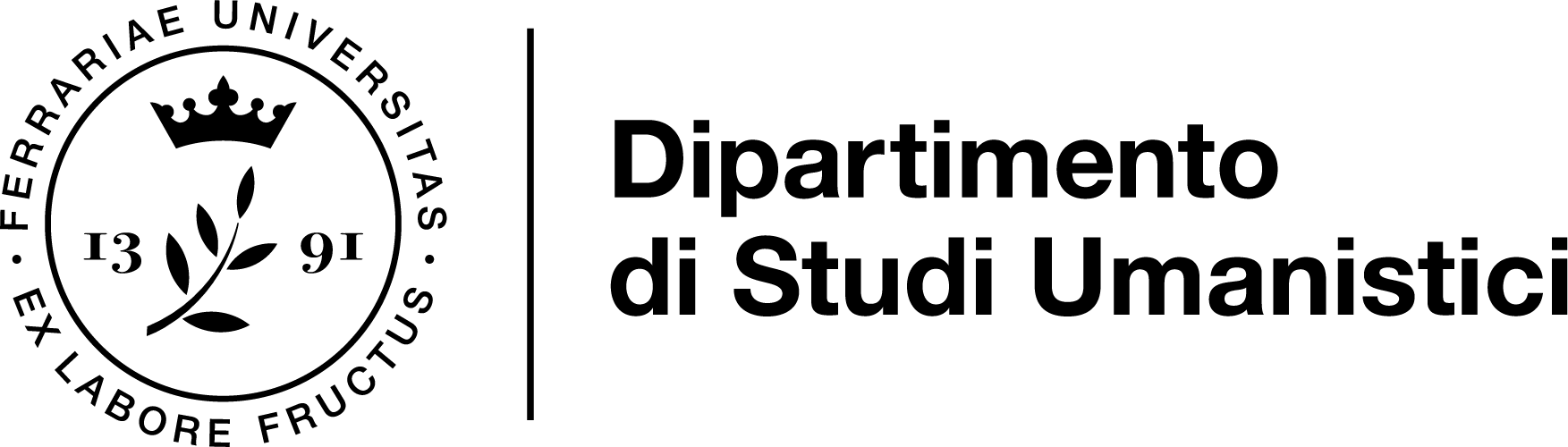 Strategie nobiliari
Dal XII secolo la nobiltà, in tutta Europa, aveva cominciato a formarsi e a venire definita da
norme giuridiche. La nozione di nobiltà varia da luogo a luogo, e comunque conta più il denaro. A
Milano, ad esempio, la nobiltà è intesa molto precocemente come gerarchia feudale, mentre altrove era più una questione di reputazione: «chiunque viva alla maniera dei nobili è riconosciuto tale dalla fama publica» (F. Menant, L’Italia dei comuni, cit., p. 48). Le societates militum, nella società dei comuni italiani, supportarono la percezione di sé dei nobili come di un corpo separato all’interno della città. Nelle città comunali le famiglie nobili esercitavano il loro potere su una parte della città, di solito nei dintorni della loro residenza. Per mantenere e se possibile consolidare il loro potere nelle tempestose vicende del Duecento, le grandi famiglie misero in essere numerose strategie, prima fra tutte le alleanze matrimoniali. Ricordiamo che l’eredità veniva suddivisa, all’epoca, in tante parti uguali quanti erano i figli maschi; alla figlie femmine spettava, al momento del matrimonio, la dote (in denaro o in immobili, di preferenza fuori città). I fratelli gestivano in comune i beni strategici all’interno del patrimonio familiare: ad esempio una torre, un castello, un feudo… questi beni si definiscono consortili, e consortes (‘coloro che condividono la medesima sorte’) l’insieme dei partecipanti a quel patrimonio. Per vicende derivanti da scelte matrimoniali, affari, situazioni ereditarie, la gestione consortile dei beni non durava, di solito, oltre un paio di generazioni. Una altra politica praticata era l’allargamento della rete clientelare, tramite concessioni feudali, o contratti che vincolavano a varie concessioni fedeltà e alleanze. Comprensibilmente, tramite operazioni simili alcune famiglie giunsero a ottenere il pieno dominio, politico ma pure militare, su ampie porzioni di territorio urbano. Ottenuto un tale risultato, si modificò profondamente la struttura dei gruppi nobiliari.
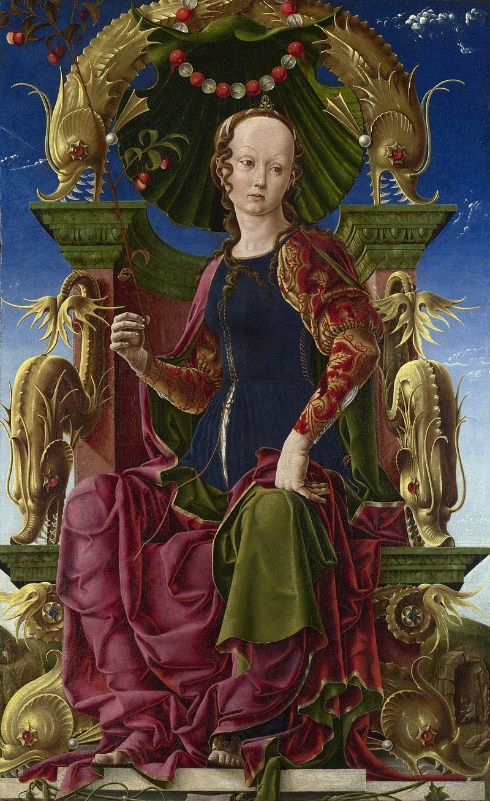 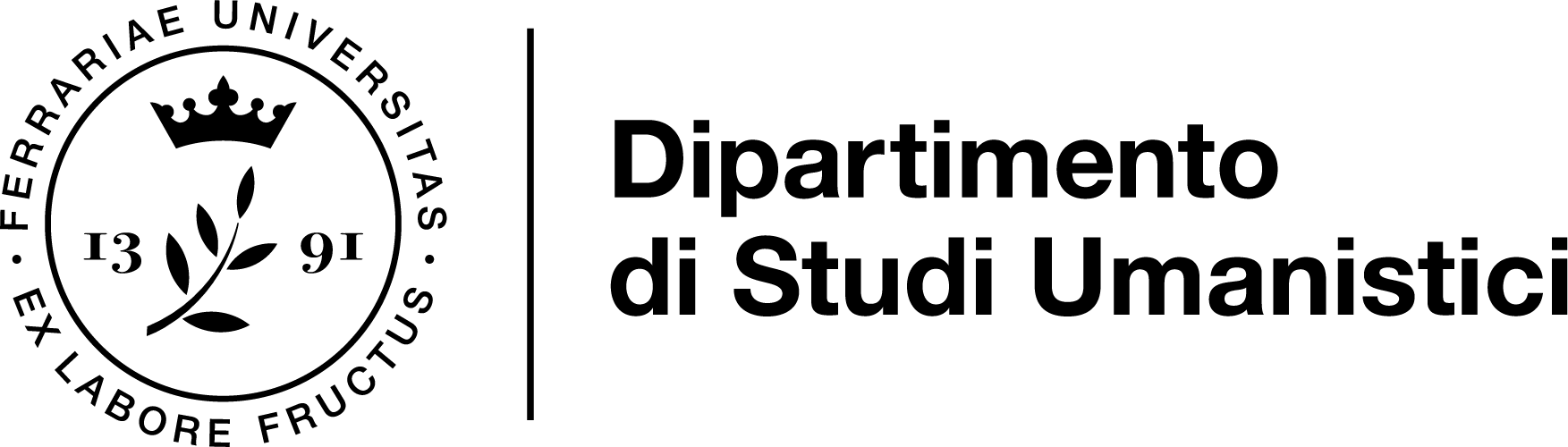 Populares contro milites
Spesso le vicinie si armarono, sotto la guida dei milites in essi residenti, allo scopo di opporre 
resistenza al progetto egemonico dei milites di altre vicinie. L’esercizio di attività di difesa e attacco,
operate con sempre maggior regolarità, portarono anche le vicinie a produrre una propria documentazione (statuti, verbali di sedute). Stabilizzandoli, l’organismo podestarile vide focalizzarsi sempre più due poli: associazioni corporative e territoriali che si ritenevano unite a comporre ‘il popolo’, e milites. Abbiamo già specificato come, in realtà, spesso fossero proprio milites a guidare gli armati delle vicinie. È un fatto, però, che populus e milizia possedessero progetti politici di grande differenza. Prendiamo i casi di Milano e di Cremona: gli artigiani milanesi fondarono nel 1198 la Credenza di S. Ambrogio, una società dagli intenti difensivi. Nel gestire le imposte, e le loro rendite, la societas avanzò la pretesa di una ridistribuzione del peso fiscale, che desiderava accollare ai nobili. Alcuni nobili erano disposti a negoziare la richiesta, e fondarono a tale scopo la societas della Motta; gli intransigenti crearono la societas dei Gagliardi, dagli obiettivi prettamente militari. Secondo antiche consuetudini, a decidere della questione fu uno scontro a mani nude tra le due fazioni, che avvenne nel 1205. A Cremona, nel 1198, le spese per creare un canale furono imposte unicamente ai populares. In seguito a tale palese i popolari elessero un proprio podestà. Nel 1211, mantenendosi accesi i toni della contrapposizione, i milites fecero irruzione nell’area da poco inurbata, identificata con il partito popolare, e ne distrussero la chiesa (S. Pantaleone). Pare che i conflitti milanesi e cremonesi fossero precoci rispetto alle altre realtà italiane, che altrove si manifestarono soltanto nei decenni successivi. L’iniqua distribuzione del peso fiscale, tuttavia, restò in cima alle rivendicazioni popolari, anche per via delle recentissime possibilità dei popolari, organizzati in societas, di intervenire nella cosa pubblica.
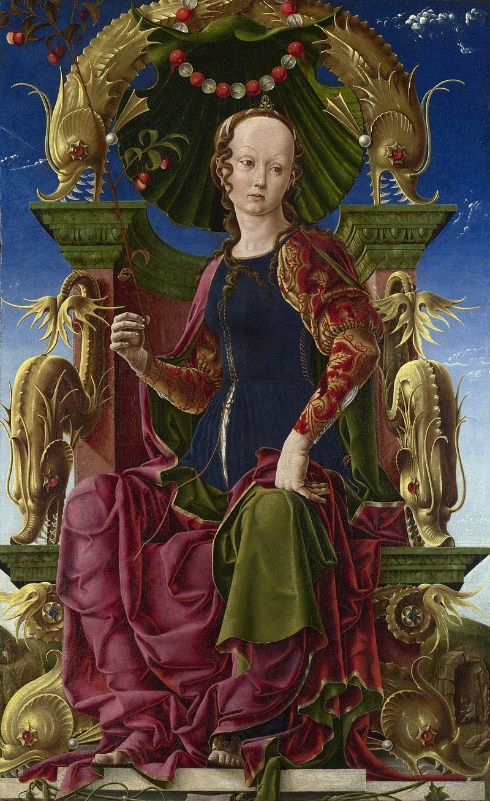 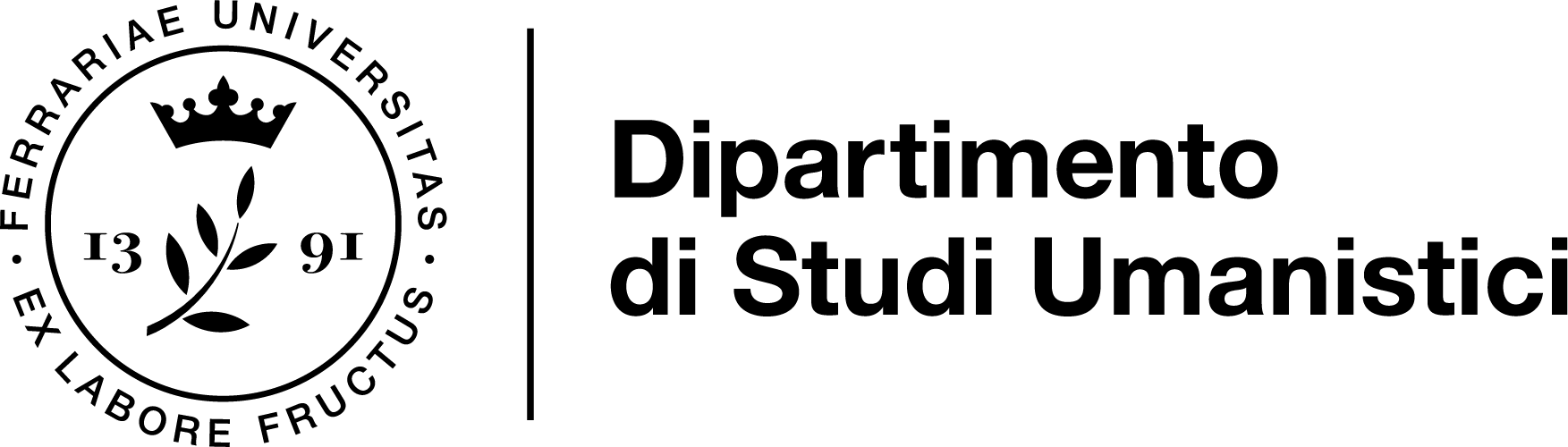 Un nuovo sistema: l’estimo
Abbiamo già citato il viaggio di Federico per farsi incoronare re dei Romani. La disputa con Ottone IV, però, era all’epoca ben lungi dal concludersi, nonostante il netto schierarsi del pontefice. Solo nel 1215 Ottone IV si sarebbe ritirato dalle scene, dopo la drammatica battaglia di Bouvines. All’epoca non era certo prevedibile che Ottone fosse definitivamente fuori gioco; Milano, ad esempio, continuò a sostenerne il titolo imperiale ancora nel 1218. nel medesimo anno il podestà della già nominata Credenza di S. Ambrogio richiese che tutti gli abitanti del contado, milites inclusi, venissero tassati. Nel 1221, al culmine del conflitto, i milites appartenenti alla societas capitaneorum et vavassorum della città fuoriuscirono dalla città, per trovare riparo presso i loro sostenitori del contado. Il problema, naturalmente, non riguardava la sola Milano, e le ingenti spese militari costrinse ad aumentare le richieste del fisco e a mettere in dubbio la validità, in quanto ormai inadeguato, del sistema di ‘imponibile’ precedentemente in vigore. Abbiamo già nominato il focatico e la boatteria, e la loro relativa precisione. In conseguenza alle continue controverse sulle tasse, la loro distribuzione ed entità, emerse il bisogno di stabilire con più chiarezza possibile le singole ricchezze: venne utilizzato il sistema dell’estimo. L’estimo consisteva nel dovere, di ogni cittadino, di fornire su richiesta del podestà una dichiarazione giurata su consistenza dei propri beni, rendite, crediti e debiti, specificando di ognuno la collocazione territoriale. Personale specializzato, costituito da revisori, calcolava l’entità complessiva dei singoli averi, che venivano redatti, associati ai relativi nominativi, in registri appositi.
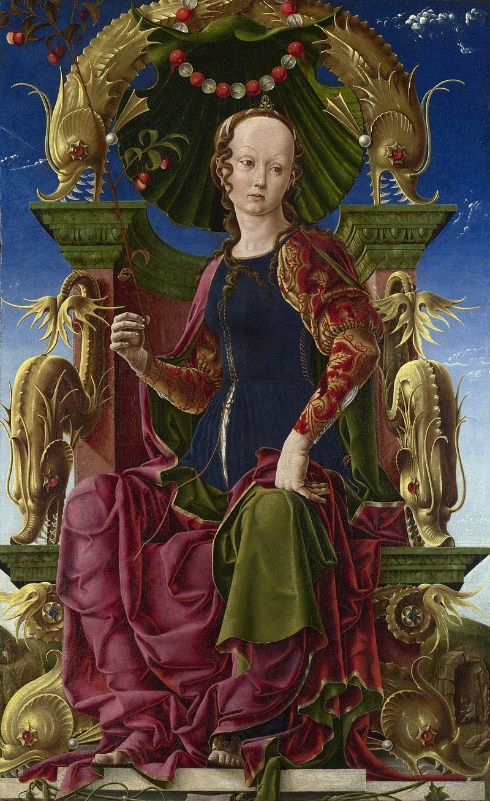 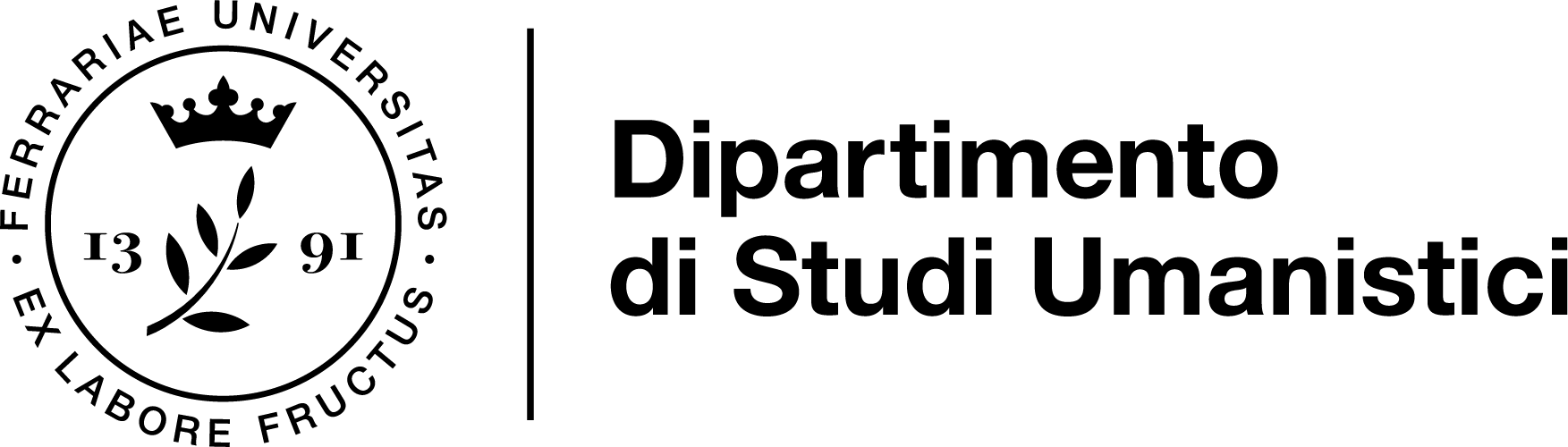 Tasse e conflitti
La milizia rivendicava il proprio privilegio di esenzione fiscale in quanto combatteva per il comune. Nel 1219, a Piacenza, avvennero pesanti scontri: il ‘popolo’ chiese di applicare le tasse pure ai contadini del contado, tradizionalmente esentati perché dipendenti dei milites, cui dovevano specifiche prestazioni, beni o denaro. Con le modifiche volute dal popolo i contadini sarebbero divenuti contribuenti non più dei milites, ma del comune; e i milites avrebbero subito sistematiche perdite economiche. Generalmente, questa fase portò a una maggior partecipazione del popolo nel consiglio cittadino. 
Nella pianura padana il fenomeno è ben chiaro: mentre i popolari fanno fronte comune, le dinamiche tra casate nobiliari si muovono verso una semplificazione ai vertici, che vede contrapporsi un paio di famiglie per città (magna domus). Nel tardo XII secolo a Vicenza erano i da Villano, in lotta con il conte Ugezzone; a Ferrara, nel primo Duecento, Salinguerra Torelli si contendeva la supremazia con gli Este. Le fazioni (partes) solitamente si pacificavano, dopo periodi più o meno prolungati di ostilità e scontri armati, ma per evitare un clima di bellicosità permanente venne inaugurata la divisione delle cariche, in maniera tale da bilanciarne il numero tra le fazioni cittadine. Nel periodo all’incirca tra 1230 e 1250 la miscela tra conflitti sociali e politici (tra le partes, ossia fazioni) fu un tratto comune a ogni città.
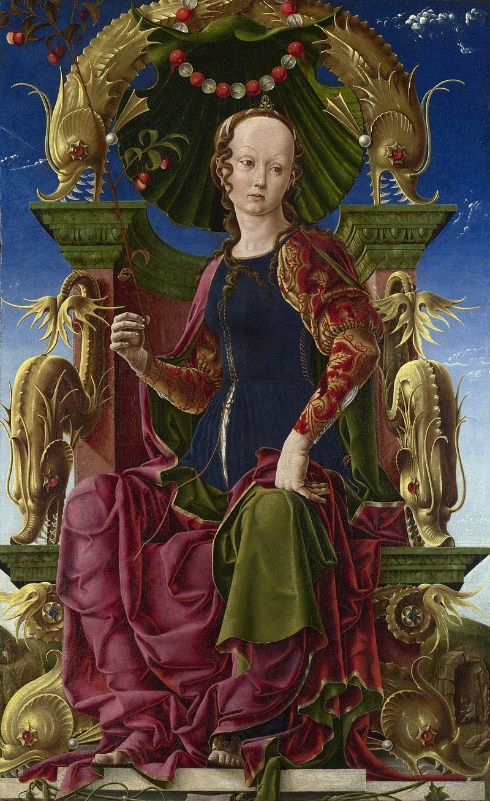 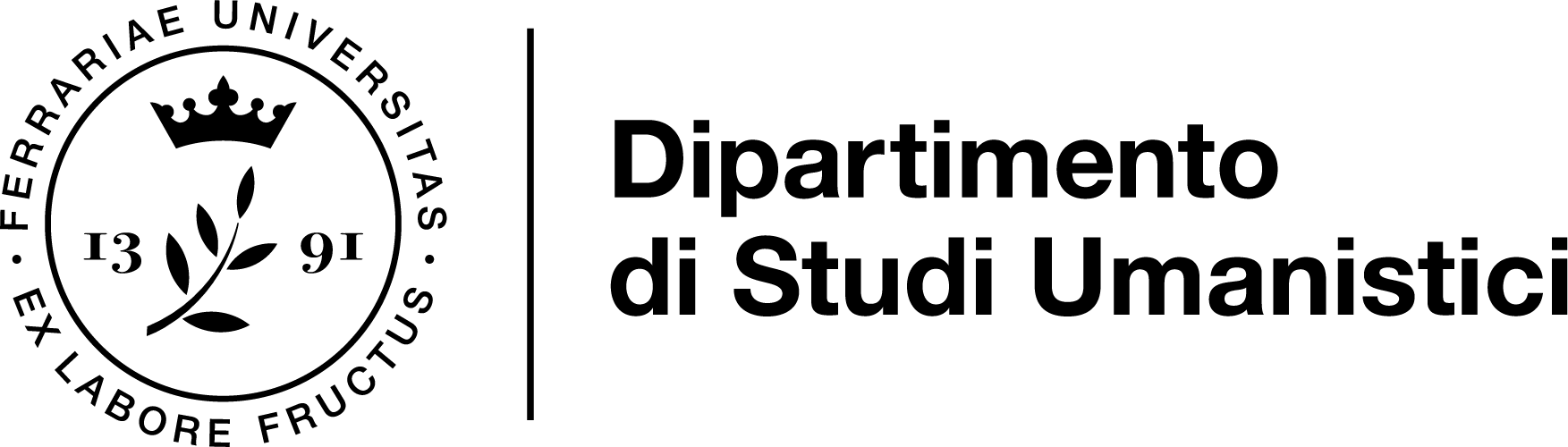 Tasse Chiesa e controllo politico
Il consolidamento delle istituzioni comunali, insieme all’ampliamento del loro ambito giurisdizionale, non poteva trovare d’accordo i vescovi. In alcune città lo scontro era aperto, giacché veniva negata l’attuale legittimità degli antichi diritti vescovili. Altrove si praticava l’evasione fiscale, mossa meno formale ma di fatto altrettanto esplicita. La fiscalità non era che un aspetto, per quanto nevralgico, della posta in gioco, che si può riassumere nel controllo politico sul territorio. Anche la Chiesa, come i milites, venne chiamata a partecipare alle spese comunitarie. Citiamo appena tre casi, tra i tanti: a Novara, dove il comune tentò di imporre alcune tasse al clero, nel 1200 il vescovo fuggì dalla città. A Modena, alcuni anni più tardi, il comune tentò di convocare dei chierici nei tribunali comunali, pretese che anche il clero partecipasse alla costruzione di un fossato (tipologia di intervento pubblico sovvenzionato di norma con tassazioni straordinarie), pretese di esercitare la giustizia pure sui castelli vescovili situati nel contado. A Parma, verso il 1220, il vescovo rivestiva ancora la carica comitale, e in quanto tale vantava diritti sulla nomina di magistrati cittadini, che venivano investiti formalmente da lui. 
Forti di questo legame, i rettori del comune avanzarono la pretesa di partecipare a loro volta alla giurisdizione ecclesiastica, come il vescovo partecipava a quella civile: vollero riscuotere decime ed esercitare la loro giurisdizione nei confronti dei chierici. Le reciproche rivendicazioni sfociarono in scontro aperto; il comune produsse normative punitive riguardo ai chierici, lasciando assaltare e razziare il palazzo vescovile.
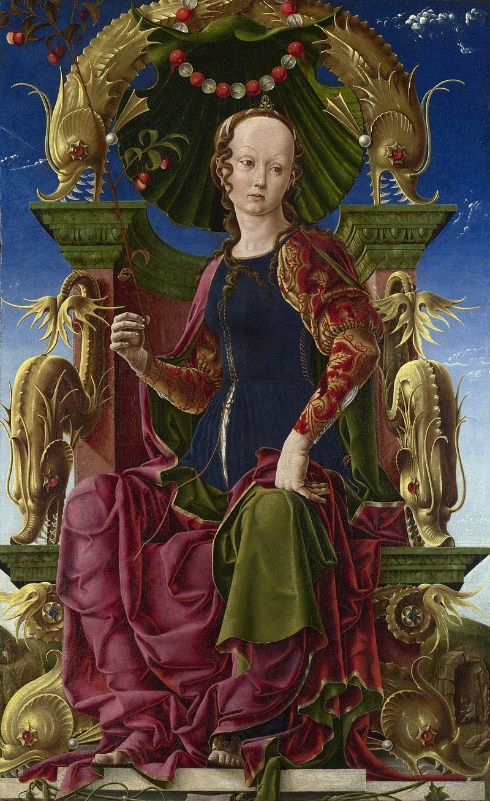 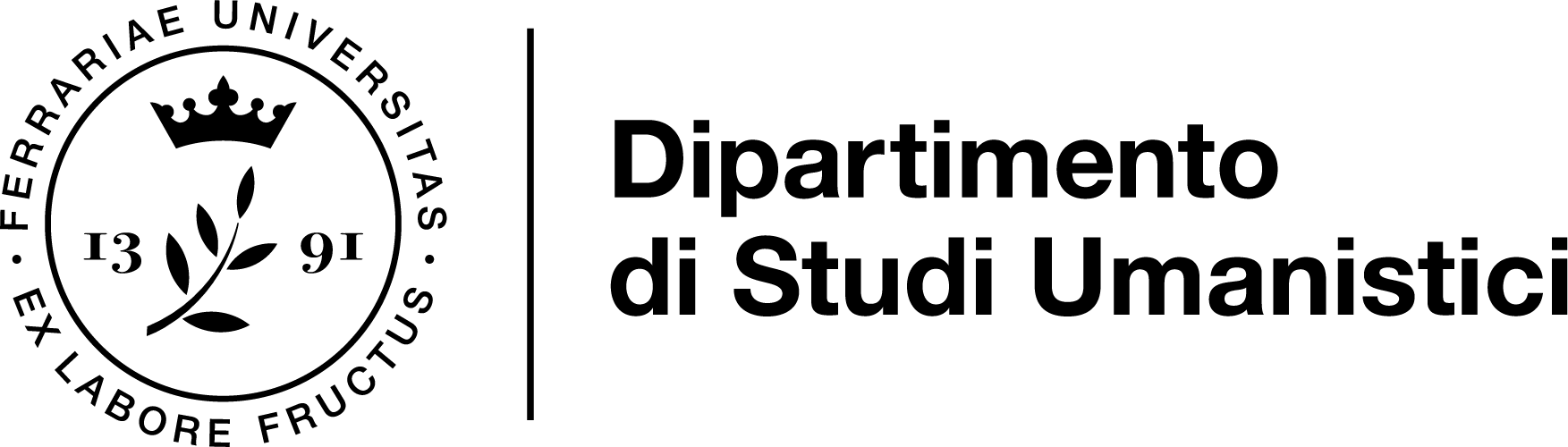 Tasse Chiesa e controllo politico
Questi episodi ci sono noti in quanto tramandati da specifici interventi che attuarono i pontefici, sollecitati dalle singole gerarchie ecclesiastiche urbane. Il papa scomunicava i responsabili politici dell’attentato alla libertas ecclesiae, ossia il podestà e il consiglio. In casi di podestà particolarmente ‘cocciuti’ il papa poteva optare per scagliare un interdetto su tutta l’area comunale: la sospensione degli uffici divini. Ma il papa mirava pure a conseguenze meno spirituali, come l’isolamento della città ‘colpevole’: imponendo il divieto di intrattenere rapporti con la città in questione, o proibendo traffici commerciali che la coinvolgevano. In casi di estrema gravità, se nient’altro aveva funzionato, il papa poteva ordinare al clero cittadino di allontanarsi dalla diocesi, e smantellare l’organizzazione territoriale preesistente, distribuendo le aree della ex-diocesi tra le diocesi confinanti. Ma era chiaro al papa che pima di innescare lotte senza esclusione di colpi era meglio prevenire l’instaurarsi delle condizioni favorevoli al loro insorgere. Innocenzo III, con la bolla Vergentis in senium, sovrappose il concetto di eresia al crimine di lesa maestà. Ogni forma di dissenso politico, tramite questa equiparazione tra eretico e ribelle, rendeva un pericoloso nemico della Chiesa, e della religione, chi sosteneva un comune in contrasto alla pre-esistente giurisdizione ecclesiastica. Allo scopo di controllare capillarmente la situazione, dai primi anni del Duecento il papa inviò nelle città suoi legati, e in alcuni luoghi introdusse nuove figure (i visitatores), con il compito di indagare ma pure di intentare procedimenti sulla tutela dei diritti ecclesiastici da parte del clero stesso; i vescovi ritenuti poco efficaci nel difendere le prerogative della chiesa vennero sospesi.
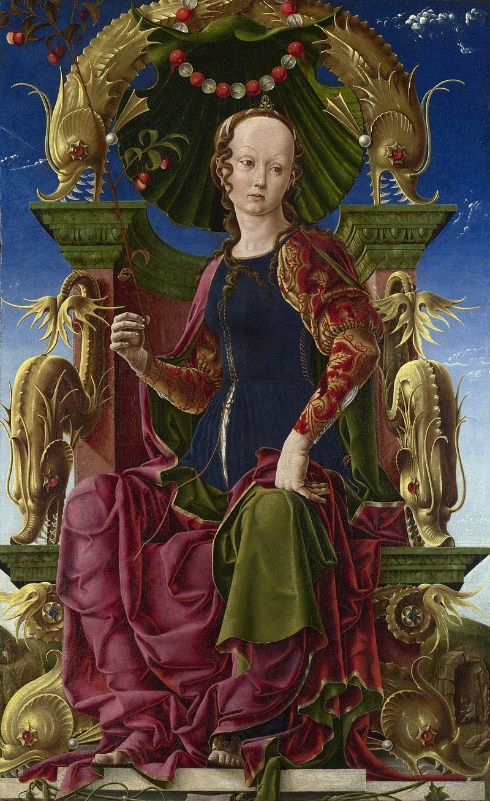 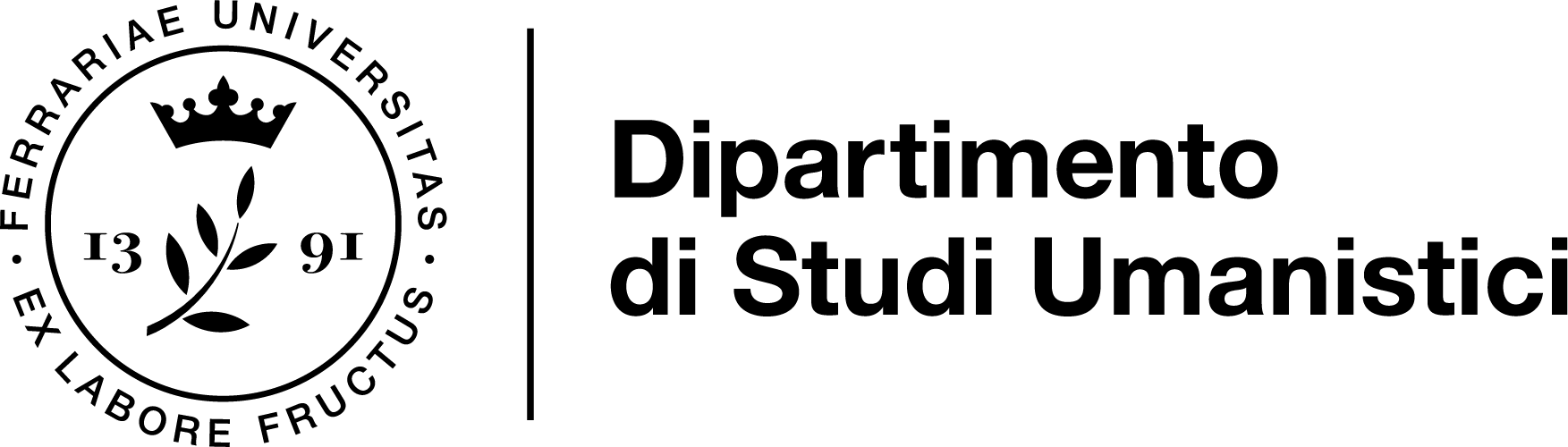 Federico II: gli esordi
Ricordiamo che, inizialmente, l’imperatore sembrò – e fu – impegnato nella realizzazione del progetto egemonico della Chiesa promosso con decisione da Innocenzo III. Non appena incoronato imperatore Federico emanò delle Constitutiones nelle quali affermò che coloro che si fossero macchiati di eresia sarebbero stati puniti dalla giustizia come chi avesse attentato alla maestà imperiale. Dopo i profondi dissapori sorti tra il papato e Federico per via del trono di Sicilia, e dalla profonda ridefinizione delle competenze politiche nell’isola, la reciproca collaborazione sul fronte dei comuni era destinata ad incrinarsi. La dieta di Cremona, nel 1226, doveva trattare della pace tra comuni, ma alla voce che l’imperatore si sarebbe presentato alla dieta con un nutrito seguito armato i comuni coinvolti rinnovarono la lega lombarda, sbarrando il passaggio, all’altezza di Trento, alle milizie imperiali. Se l’obiettivo principale della lega era ribadire come le prerogative dei comuni enunciate dalla pace di Costanza fossero imprescindibili, Federico aveva al contrario manifestato la sua aperta intenzione di revocare tali prerogative. È eloquente come alla lega non riconoscesse nemmeno lo status di organismo politico con il quale interloquire, in quanto non la nominò in alcun documento ufficiale. Il papato tenne una sua linea equidistante, patrocinando un accordo che prevedeva tra i contenuti principali l’impegno dei comuni a partecipare alle crociate e l’introduzione di norme anti-ereticali nei singoli statuti cittadini, per l’imperatore la revoca del bando e la promulgazione di una pace. Federico riuscì a ottemperare al voto di crociata solo molto dopo aver assunto la croce, e stipulò il vantaggiosissimo trattato di Giaffa nel 1229.
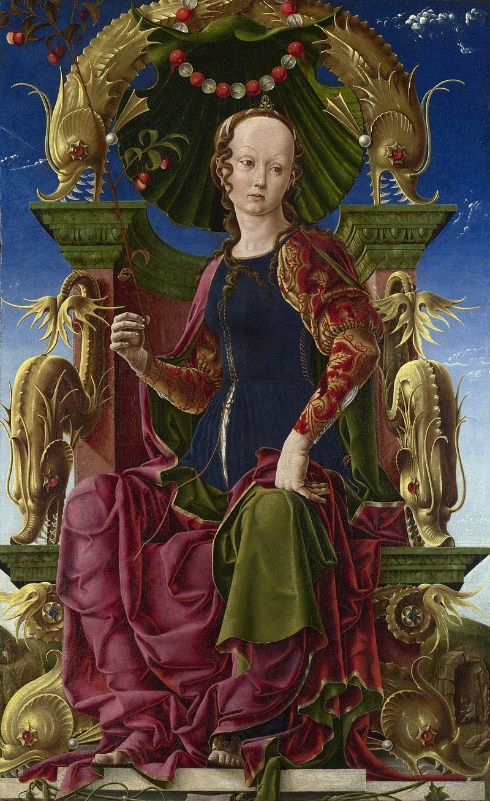 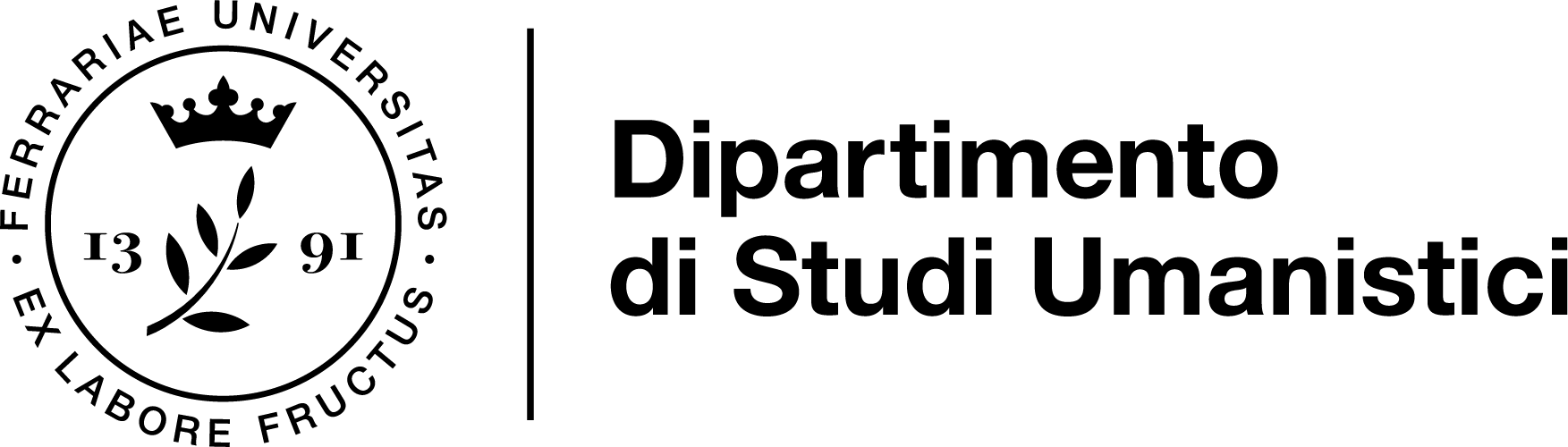 Federico II: 20 anni di guerre
Gregorio IX definì tuttavia empio il trattato, ottenuto per vie diplomatiche e non frutto di vittorie belliche; la scomunica di Federico, avvenuta nel 1227, venne riconfermata; nel 1229, Gregorio chiese ai comuni il loro appoggio per riconquistare alla chiesa la Sicilia.
Lo schieramento anti-imperiale venne sconfitto, e si giunse a un accordo tra imperatore e papa nel 1230. Per ottenere il ritiro della scomunica Federico rinunciava a nominare i vescovi siciliani, e ribadiva sull’isola la totale immunità fiscale e giudiziaria della Chiesa. Fu durante il regno di Federico che i vocaboli ‘guelfo’ e ‘ghibellino’, già utilizzati da circa un secolo a designare due fazioni nobiliari germaniche, assunsero il senso di ‘filo-pontificio’ e ‘filo-imperiale’. In una battaglia presso Contenuova, grazie all’appoggio del signore della Marca Trevigiana Ezzelino da Romano, Federico sconfisse la lega (1237). Ma Gregorio IX scomunicò nuovamente Federico con il pretesto di aver collocato nel 1239 il figlio sul trono, ledendo così i diritti feudali del papato sulla Sicilia. Ancora più forte la posizione assunta da Innocenzo IV che, durante il Concilio di Lione (1245), dichiarò che l’imperatore era deposto, invitando i sudditi dell’impero alla disubbidienza. Federico tentò di delegittimare teologicamente il pontefice, e sollecitò i regnanti europei, nel loro stesso interesse, a tutelare l’autonomia del potere regale. Nell’accesa campagna propagandistica pontificia, Federico II venne proposto ai fedeli come il ‘nuovo Anticristo’.
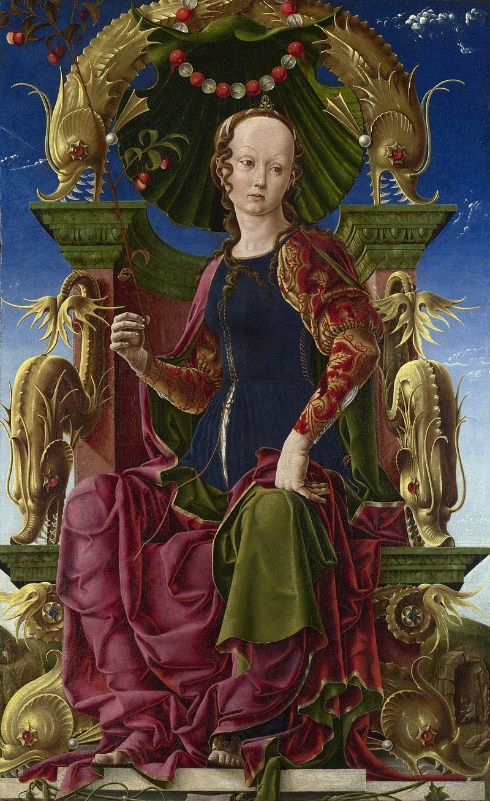 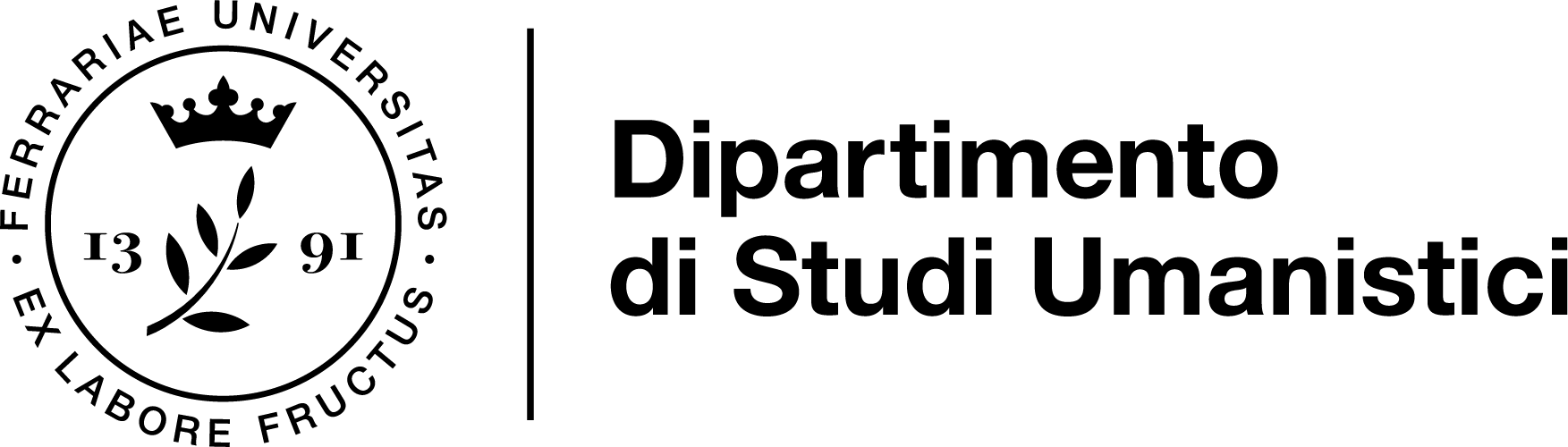 Federico II: 20 anni di guerre
«I sostenitori dell'imperatore, sfruttando il repertorio di concetti e di immagini legate all'Impero, al Regno di Davide ma anche a concezioni monarchiche orientali, attribuirono alla persona di F. una missione provvidenziale, che dopo il 1245 si concretizzò nell'obiettivo di contrapporre al Papato corrotto dei tempi presenti il cristianesimo primitivo» (N. Kamp, voce Federico II, in: Enciclopedia Federiciana, Treccani, 2005). Di fatto, però, il comportamento di Federico nei confronti dei comuni sconfitti a Cortenuova mostrò come l’imperatore interpretasse in maniera intransigente le proprie prerogative. A fornire il loro appoggio furono signori feudali e città dove prevalevano le fazioni aristocratiche, e non le realtà cittadine nelle quali le componenti popolari avevano voce decisionale. Gli ultimi anni furono particolarmente movimentati: all’imperatore si ribellarono città prima a lui fedeli, e proprio nei pressi di una di esse, Parma, subì una pesante sconfitta (1248). Federico II morì nel 1250, e, liberando da una minaccia i comuni italiani, rese possibile il riaffiorare dei dissapori e dei contrasti prima posti in secondo piano, come era già avvenuto dopo la pace di Costanza con il suo omonimo avo.
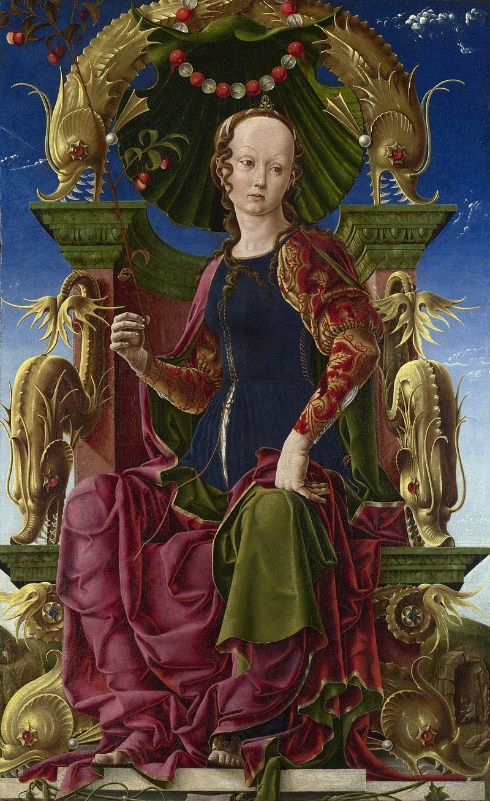 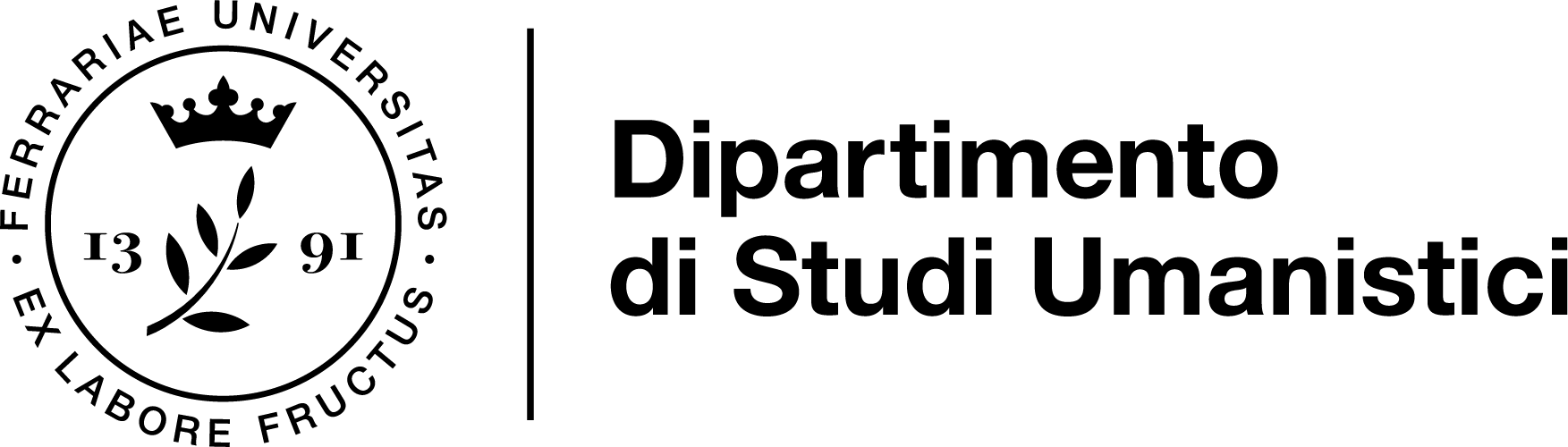 La partecipazione popolare
Nella prolungata situazione di guerra, chiamati a schierarsi tra impero e papato, i comuni più forti erano riusciti sia a consolidare che ad ampliare la propria giurisdizione, ottenendo concessioni da una delle due fazioni in lotta. Gli eventi bellici avevano tuttavia consentito pure a famiglie o singole personalità comportamenti simili, favorendo l’accumulo di fortune fondate, ad esempio, su razzie; patrimoni che provocarono nuove conflittualità, sia all’interno del  gruppo dei milites sia da parte dei populares. Anzi, le dure contrapposizioni tra guelfi e ghibellini avevano estremizzato le reciproche inimicizie. Per un po’ (almeno sino al 1310 circa), gli imperatori che venero dopo Federico non manifestarono un grande interesse per le vicende italiane. Libere di potersi organizzare, le città italiane potevano decidere da tempo, con ampi margini di autonomia, la propria politica economica, territoriale, amministrativa, ecc. Con il balzo demografico che interessava l’Europa intera, i comuni possedevano densità abitative impensabili rispetto ad altre aree, e avevano dovuto rispondere alle pressanti esigenze di approvvigionamento sfruttando con sempre maggior attenzione il contado. 
In Italia il volume degli scambi commerciali era molto più elevato che nel resto di Europa; all’interno del ‘sistema italiano’, pertanto, circolava più denaro, e più evoluti erano settori artigianali e manifatturieri, che avevano ampliato e razionalizzato i laboratori per soddisfare le richieste di beni di lusso che la complessa società italiana esigeva (non solo da parte di papi o principi, ma pure di signori rurali..).
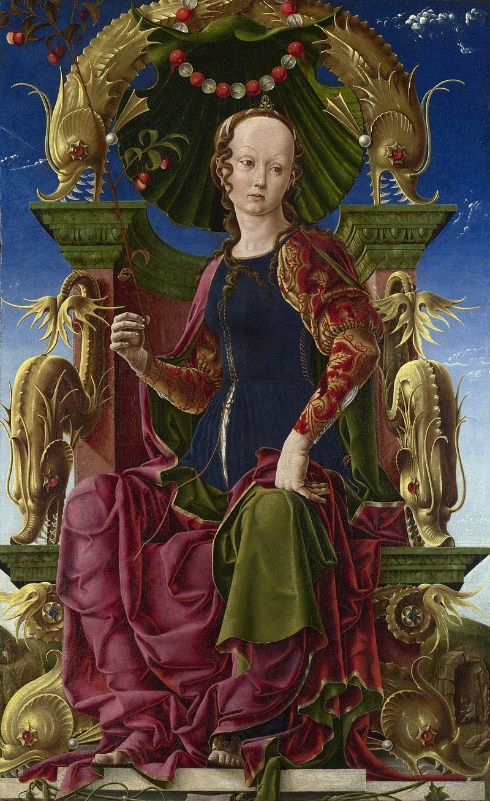 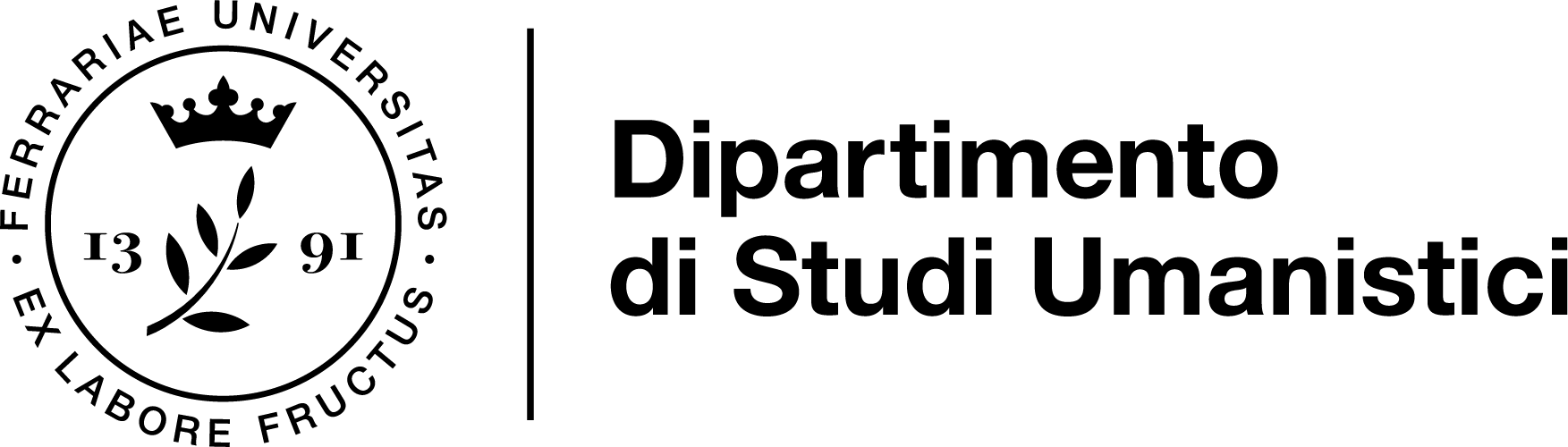 La partecipazione popolare
Mercanti e imprenditori italiani si lanciarono nel mercato europeo, stimolando la creazione di élites professionali (nel mercato di intermediazione o nel campo del prestito, ad esempio). Trasformazioni sociale ed economiche avvenute con estrema rapidità non potevano che avere un effetto destabilizzante sugli equilibri politici comunali. Facciamo l’esempio di Verona: nel 1224 tra i consiglieri comunali non vi era nemmeno un artigiano, mentre nel 1238 già erano il 3 %, e nel 1254 il 19 %. Se la partecipazione politica del ‘popolo’ non era avvenuta con tempi omogenei nelle diverse città comunali, a metà del secolo era un tratto generalmente acquisito. Per evitare che dei centri di interesse potessero consolidare in alcun modo un loro condizionamento egemonico sugli organismi di governo, vennero praticate alcune procedure.
I consigli erano costituiti da membri che solo in parte erano stabili. I consiglieri temporanei venivano periodicamente sostituiti, e con il tempo il loro numero aumentò in percentuale significativa, mentre, in modo inversamente proporzionale, la durata del loro incarico si ridusse. Alla scelta dei consiglieri si dedicò molta cura: non solo divennero più complicati i meccanismi elettorali, che, come abbiamo già notato, rispondevano a criteri misti per evitare facili manipolazioni, ma la rappresentanza venne studiata all’interno del contesto urbano, ossia nell’ambito dei vari quartieri. Nella seconda parte del secolo si è calcolato che il meccanismo di rappresentanza comunale del consiglio giungesse a coinvolgere annualmente circa 1/3 dei maschi adulti; a Bologna la percentuale risultò ancora più elevata, in quanto ogni cittadino, nell’arco di 2 anni, aveva rivestito il ruolo di consigliere.
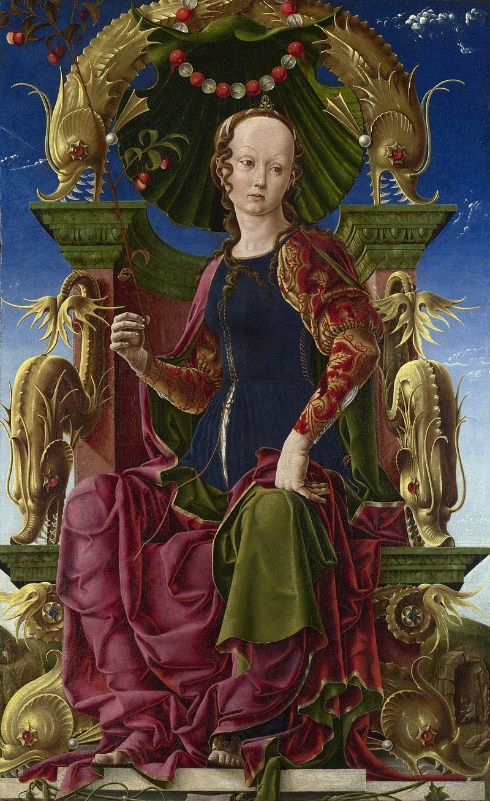 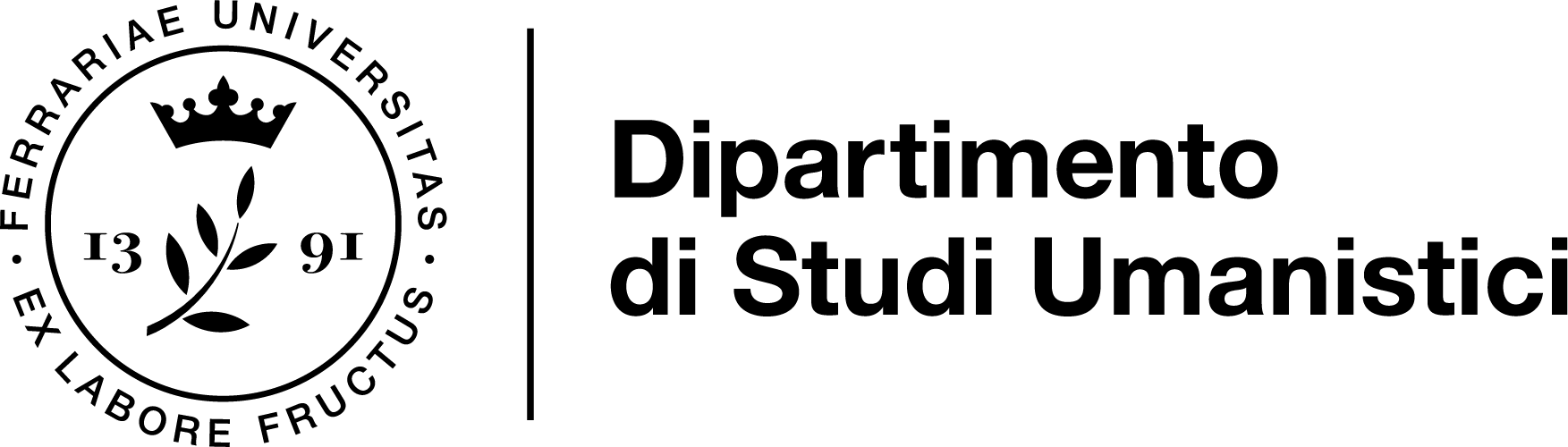 Consigli comunali e popolari
La complessità del quadro politico comunale deve contemplare anche l’esistenza di contrasti interni alle singole fazioni: nella seconda metà del Duecento le lotte interne non possono venire indiscriminatamente semplificate in contrasti tra ‘popolo’ e ‘nobili’.   
Gli scontri con Federico II avevano promosso il ruolo politico dei populares, che dal canto loro avevano mantenuta alta la guardia mitigando l’influenza nobiliare nei governi cittadini. Sul finire del secolo, le società di popolo divennero sempre più spesso interlocutrici dei comuni. 
Le societates erano caratterizzate da tre elementi: 
un magistrato con funzioni di giurisdizione e militari, posto a capo del consiglio del popolo: era il capitano di popolo, un forestiero come il podestà comunale. 
2) il consiglio del popolo, che era formato da membri delle rispettive società, territoriali o corporative, che ovviamente variavano da città a città. 
3) il consiglio dei priori era molto più ristretto di quello del popolo, ed era rinnovato con maggior frequenza. Se una peculiarità del comune dopo Costanza fu un notevole incremento della produzione documentaria, normativa e non, questo aspetto crebbe enormemente dopo il 1250, anche in funzione dell’aumentata complessità degli organismi di governo, e dell’aumentata capacità giurisdizionale del comune, che poteva occuparsi di pressoché ogni aspetto organizzativo della vita cittadina.
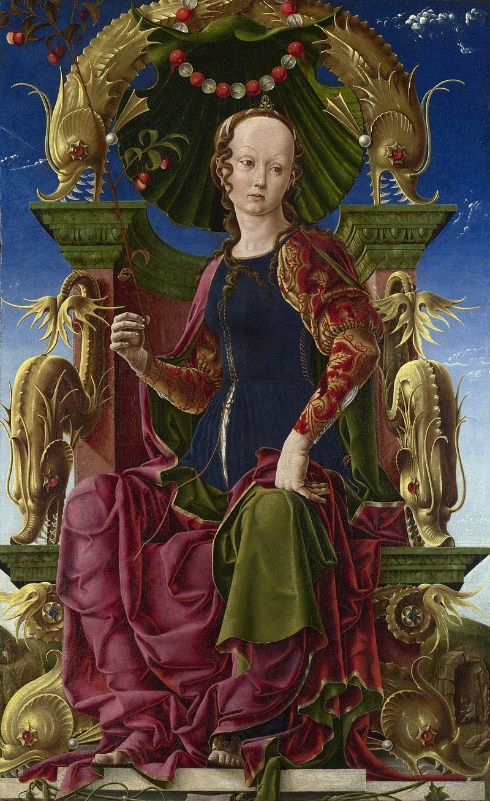 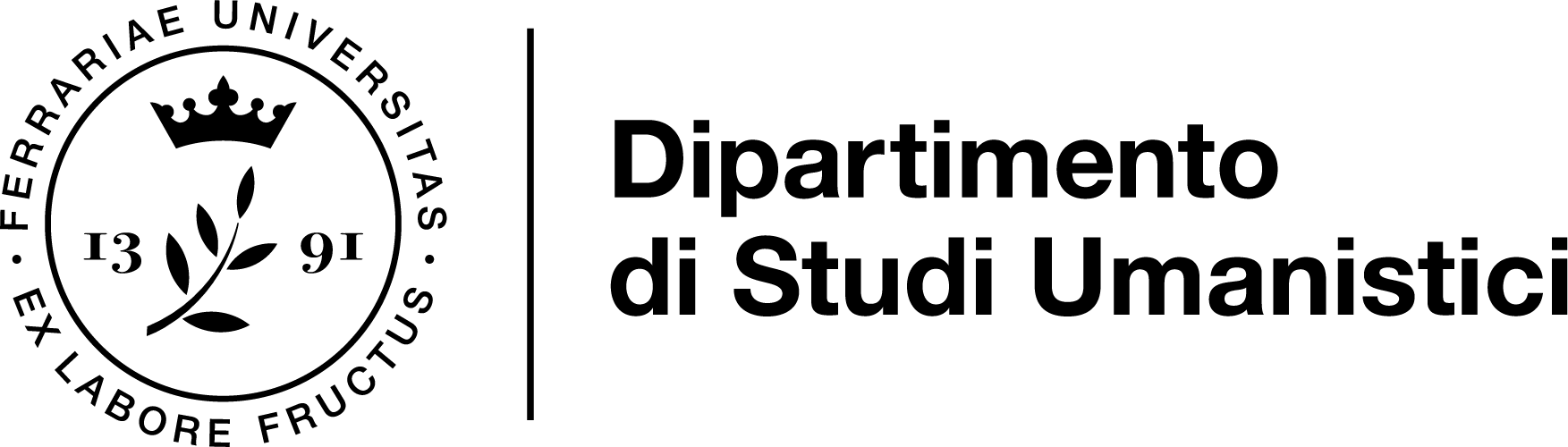 Fisco, leva, controllo sociale
L’ampliamento del personale amministrativo impennò, insieme all’onnipresente spesa militare, i costi della gestione comunale. Per procurarsi il denaro vennero percorse numerose strade: dalla colletta alla vendita, o al meno drastico affitto, di beni del comune; appalti della gabella, prestiti forzosi, sconti su tasse future se pagate anticipatamente. Per calcolare le imposte imponibili, tuttavia, si faceva comunque riferimento all’estimo. Oltre alla partecipazione economica alle spese comuni, i cittadini erano chiamati ad assolvere un altro compito, di pari importanza: il servizio di leva. Inizialmente i comuni non possedevano elenchi anagrafici dei soggetti a leva generale, ma redigevano soltanto elenchi dei renitenti. Solo in seguito si decise di attuare preventivamente liste di coloro che avevano il dovere di combattere per il proprio comune, tra le prime, un documento milanese del 1247. Dal tardo Duecento i regimi ‘di popolo’, che comprensibilmente faticavano nel seguire l’evoluzione delle lotte cittadine, sia interne che esterne alle fazioni, optarono per norme repressive nei confronti di atteggiamenti violenti.
La facoltà di portare armi vennero molto limitate, così come quella di erigere torri o edifici atti a fungere da fortificazioni. Gruppi armati vennero organizzati per arrestare i belligeranti, fu prevista la chiusura delle porte cittadine per limitare gli scontri a una dimensione interna alla città. Ma intervenire sulle lotte significava scontrarsi con tradizioni secolari che minimizzavano l’imputabilità dei nobili, e per questi prevedevano pene molto ridotte. Il ‘popolo’ introdusse la definizione di magnate.
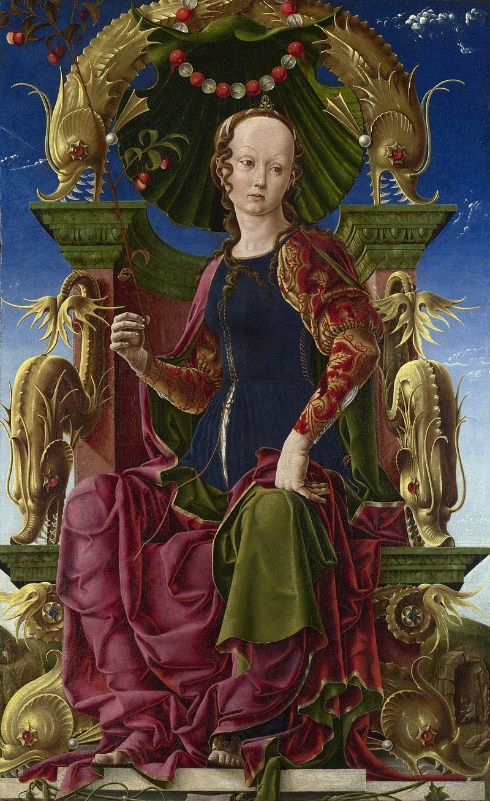 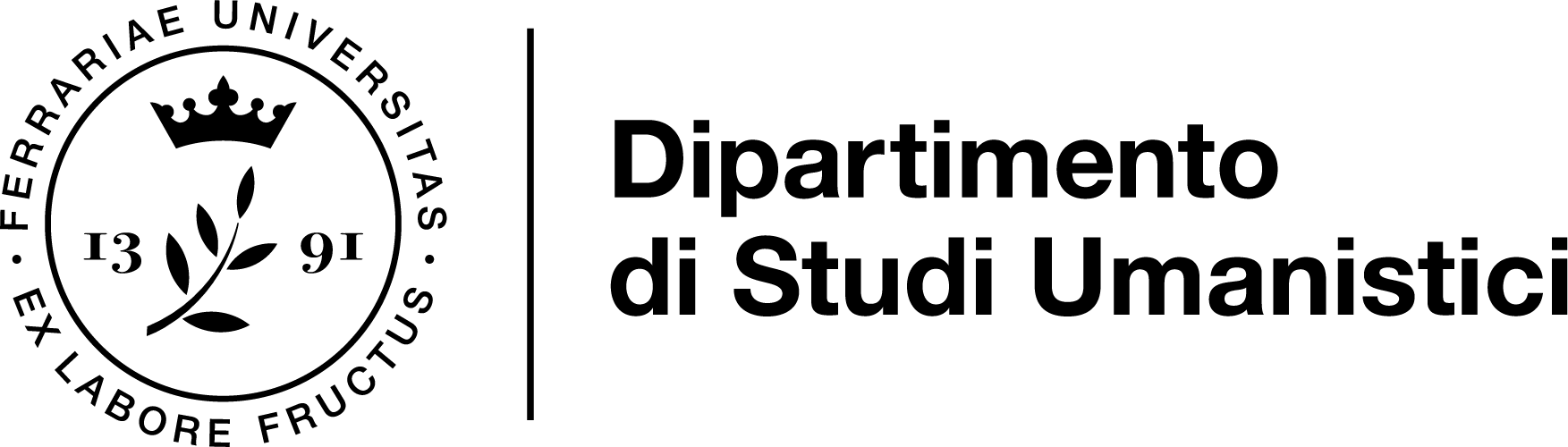 Fisco, leva, controllo sociale
I magnati non esercitavano un ruolo definito (come i milites), ma erano piuttosto un gruppo politico, designato da apposite commissioni sulla base di comportamenti ritenuti pericolosi e dannosi (violenza, litigiosità). Dopo aver individuato un elenco di magnati, questi venivano preventivamente forzati a versare somme di denaro a garanzia della loro futura estraneità a disordini cittadini. Di contro, i ‘popolari’ vennero dotati di strumenti per difendersi dai magnati, come il permesso di portare armi a scopo difensivo o la facoltà dare avvio a una inchiesta contro un magnate fornendo soltanto la propria testimonianza, senza l’onere di addurre prove.
Ampliando ora lo sguardo oltre confini urbani, all’interno del nuovo sistema territoriale basato su 9 circoscrizioni che Federico II aveva tentato senza successo di fondare in Italia, a capo delle castellanie e podestarie in cui aveva suddiviso le circoscrizioni aveva posto suoi uomini di fiducia. Questi tentarono di mantenere le loro posizioni anche dopo la morte dell’imperatore. Ad esempio Ezzelino da Romano (che pure non era stato direttamente vicario di Federico) operò un’epurazione sistematica dei suoi oppositori nell’area tra Padova, Vicenza e Verona; con mezzi molto meno brutali il vicario imperiale Oberto Pelavicino ottenne Cremona, Piacenza e Pavia, approfittando del fatto che i conflitti tra guelfi e ghibellini le avevano indebolite. Oberto si scontrò con Ezzelino e giunse alla carica di capitano generale di Milano, e a controllare pure Brescia, Alessandria, Vercelli e Tortona.
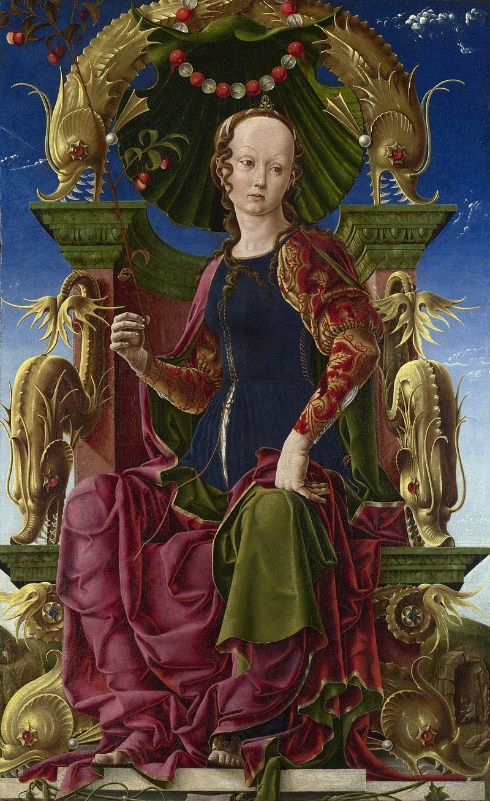 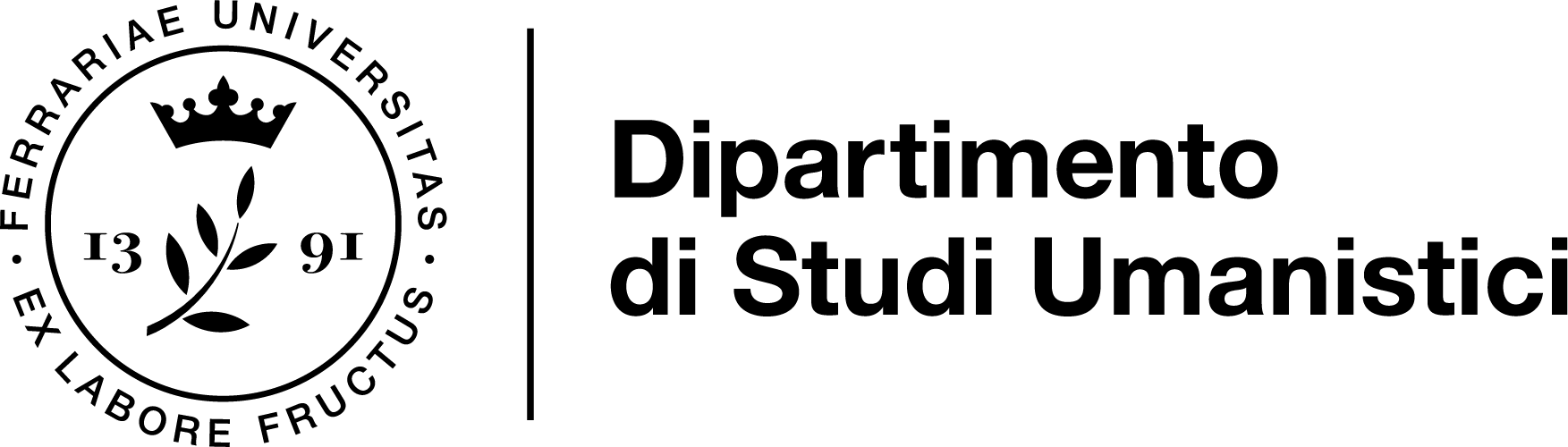 Da Federico a Carlo d’Angiò
Nel frattempo Padova, liberatasi da Ezzelino, si orientò in senso popolare e assoggettò Vicenza. Bologna operò una mossa analoga, e prese a influenzare pesantemente Modena e aree della Romagna. Dal canto suo il pontefice bandì una crociata contro Ezzelino e Oberto, che andò a inserirsi nel complicato gioco di alleanze politiche per attribuire il trono di Sicilia. I fatti sono riportati da qualsiasi manuale di storia (la battaglia di Benevento, quella di Tagliacozzo, i Vespri…) e non c’è ragione di riprenderli qui. Ricordiamo però che l’impero, in Toscana, non era riuscito a creare vincoli stabili, tanto che i vicari imperiali vennero cacciati generalmente ovunque alla morte di Federico; eppure le alleanze ghibelline, allestite dalle singole fazioni delle città di Siena, Pisa, Pistoia, Prato, Firenze, Arezzo, dopo la battaglia di Montaperti furono, tranne rare eccezioni, predominanti in tutta la Toscana. L’appoggio di Urbano IV a Carlo d’Angiò prevedeva, oltre alla facoltà di trasmettere il trono di Sicilia per quattro generazioni, quella di acquisire signorie territoriali in Lombardia e in Toscana. Apprestandosi a conquistare la Sicilia Carlo cercò l’appoggio non tanto delle città, ma delle fazioni interne ad esse che potessero essergli favorevoli: la famiglia milanese Della Torre, il mantovano Luigi di San Bonifacio, a Ferrara Azzo d’Este; in Toscana, trovò l’appoggio delle parti guelfe già organizzate, ma l’esigenza di costituire una rete di finanziamenti stimolò la creazione di un fronte ‘guelfo’, spesso nato su obiettivi meramente affaristici, attorno a banchieri romani e senesi. A Siena, addirittura, il fronte angioino finì per risultare prevalente.
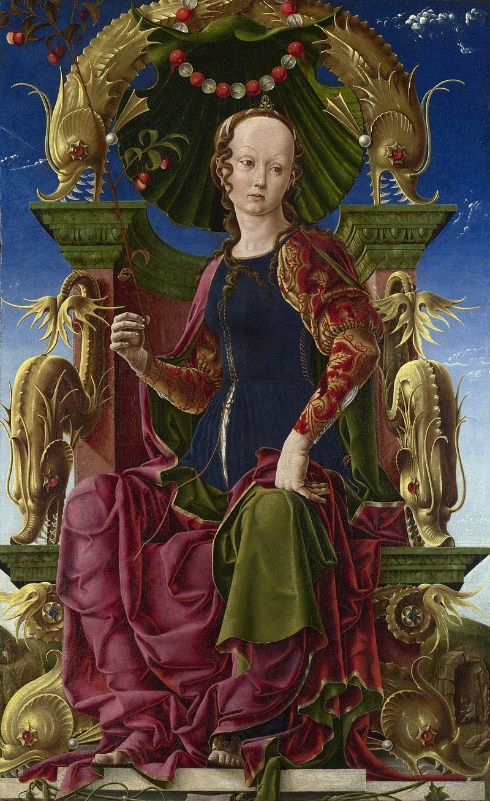 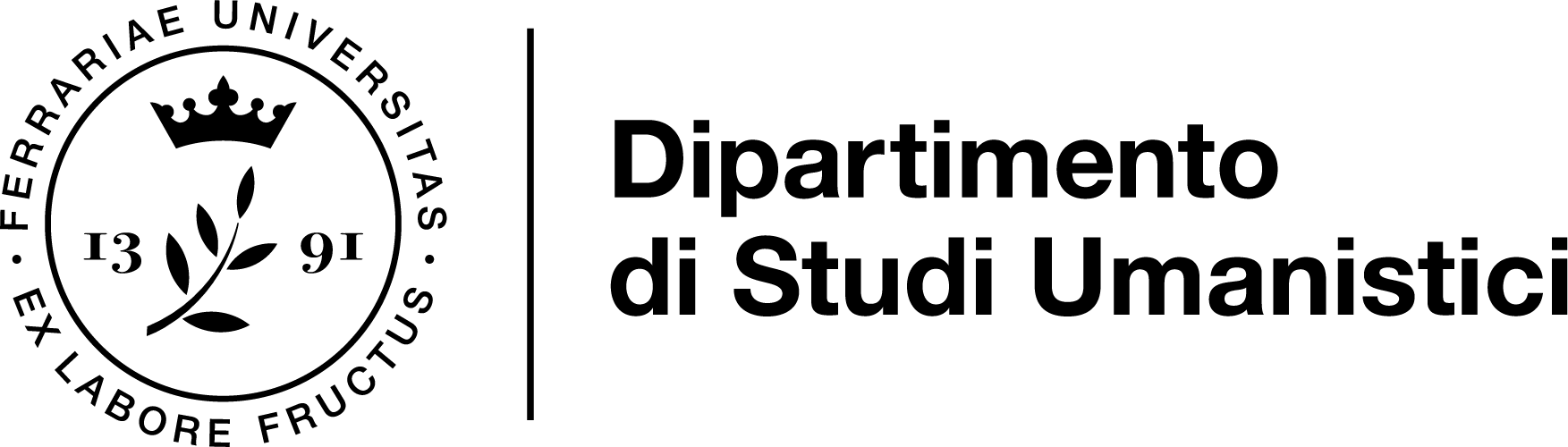 Da Federico a Carlo d’Angiò
La vittoria di Carlo modificò gli equilibri di Lombardia ed Emilia: le città alleate di Milano passarono tutte all’Angiò, e in Toscana gli giurarono fedeltà, o gli attribuirono il titolo di podestà, Firenze, Lucca, Pistoia, Prato e San Gimignano. Le conseguenze furono pesanti: se il fenomeno dei ‘banditi’, e dei fuoriusciti, era ricorrente ma contenuto, dopo il 1267 il controllo sull’appartenenza politica divenne – perlomeno in Lombardia e Toscana –molto più approfondito. Tutti i potenziali fiancheggiatori dei fuoriusciti, identificati capillarmente, furono costretti a prestare garanzie di fedeltà al governo, e ad abitare in città alleate o in specifiche località del contado. Le liste giunsero a sommare migliaia di cittadini: a Bologna, tra il 1272 e alcuni anni dopo, a essere esiliati furono 12.000 persone: circa ¼ dell’intera popolazione. Nel 1267, a Firenze, furono 3.000. Era inoltre invalsa la pratica del guastum, ossia la demolizione dei beni immobili degli esiliati. Nel 1260, a Firenze, ben 85 torri, 103 palazzi, 580 case sono rasi al suolo.
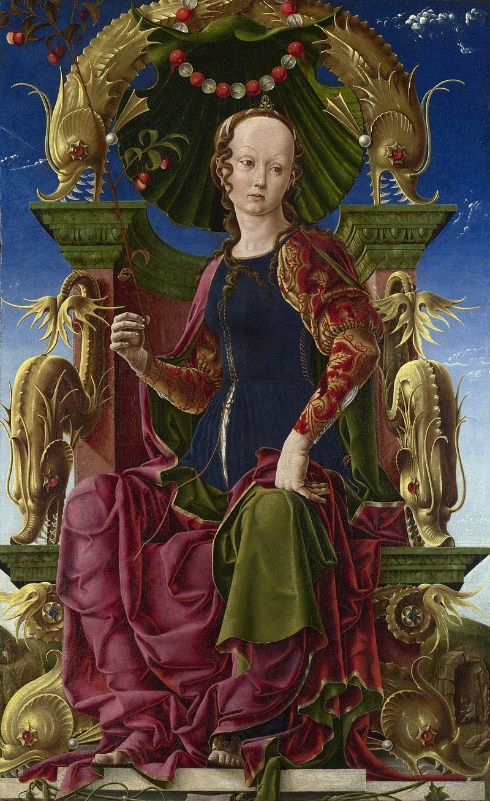 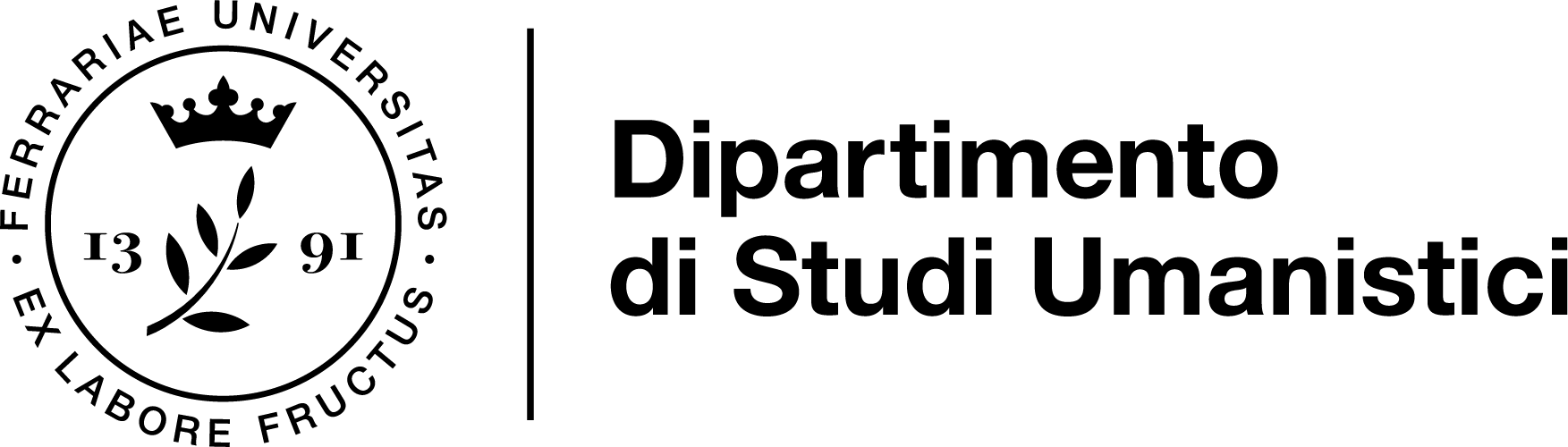 Signori e mobilità istituzionale
La grande maggioranza dei comuni, insomma, vide una porzione significativa dei suoi cittadini esiliati, e intenti ad attuare strategie per rientrare. Al fronte anti-angioino, con il tempo, aderirono sempre più città: Verona, Genova, poi Faenza, Imola, Ravenna e Mantova: le città Emiliane e Romagnole reagirono così per inimicizia a Bologna che aveva bandito il fronte anti-angioino. I Della Torre, a Milano, furono sconfitti dalla fazione dei fuoriusciti capitanata da Ottone Visconti. Il fronte contava, tra i suoi alleati, Como, Asti, Torino, Vercelli, Aosta, il Marchese del Monferrato e Pavia. Matteo Visconti, pronipote di Ottone, fu chiamato in numerose città per rivestire il ruolo di capitano straordinario; in tal modo ad Alessandria, Novara, Vercelli e Como fazioni cittadine pro (ma pure contro) i Visconti mantennero contatti diretti con la città di Milano. Percorreremo ora rapidamente alcuni passaggi istituzionali, per approfondire due esiti di segno molto diverso: uno dei casi più precoci di evoluzione signorile di un comune, quello di Ferrara, e l’esperienza comunale fiorentina. Con la radicalizzazione dei conflitti dopo la metà del Duecento si verificarono alcune modifiche istituzionali nel governo cittadino. Abbiamo accennato al fatto che le realtà sociali estranee ai milites erano andate a ingrossare il numero della composizione dei consigli comunali.
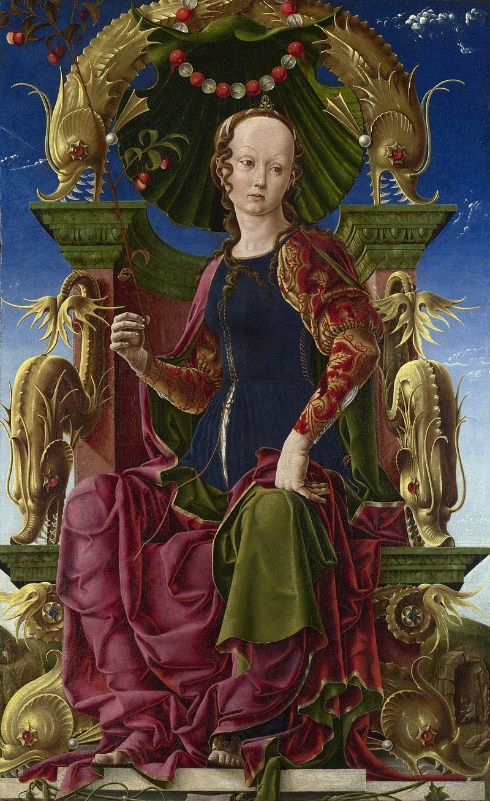 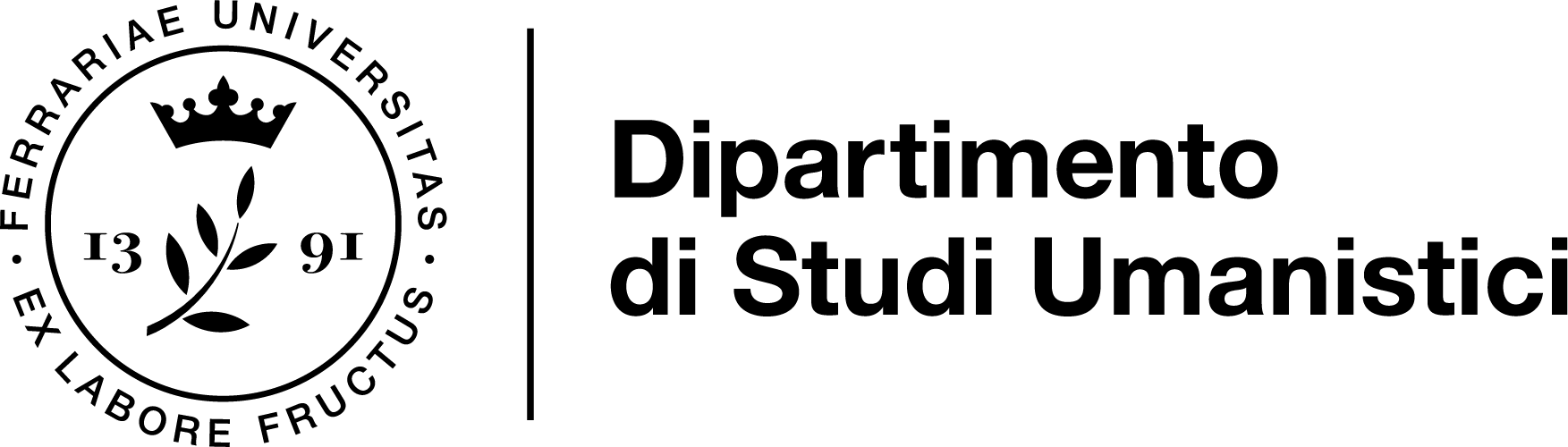 Signori e mobilità istituzionale
In molte città, già si è scritto, il ‘popolo’ divenne prevalente, mentre consigli popolari vennero ad affiancarsi ai consigli comunali. Dalla seconda metà del secolo vennero a moltiplicarsi le sedi di partecipazioni al governo: collegi di parte, oppure organismi facenti capo a un signore; a presiedere tali nuovi organismi vennero collocate nuove magistrature (CAPITANI DEL POPOLO, ANZIANI PERPETUI, GONFALONIERI DI GIUSTIZIA, ECC.). La novità di dette istituzioni rese poco chiara la loro collocazione gerarchica all’interno dell’assetto pre-esistente; di fatto, comunque, l’effetto fu quello di una generale diminuzione di autorità degli enti del comune, che vedevano le loro prerogative disperdersi in una particellizzazione centrifuga. «In ogni città si alternarono diversi regimi dotati di diversi organi istituzionali che rispecchiavano, nella propria cangiante configurazione, gli esiti dei nuovi scontri» (G. Milani, I Comuni italiani, cit., p. 136).
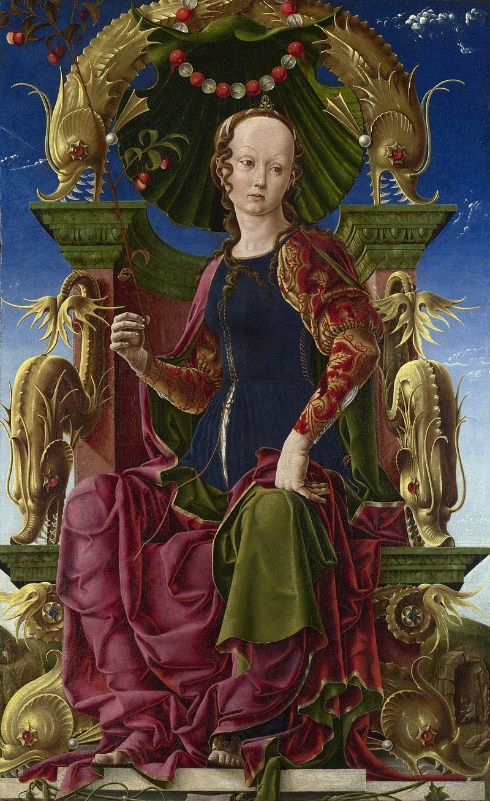 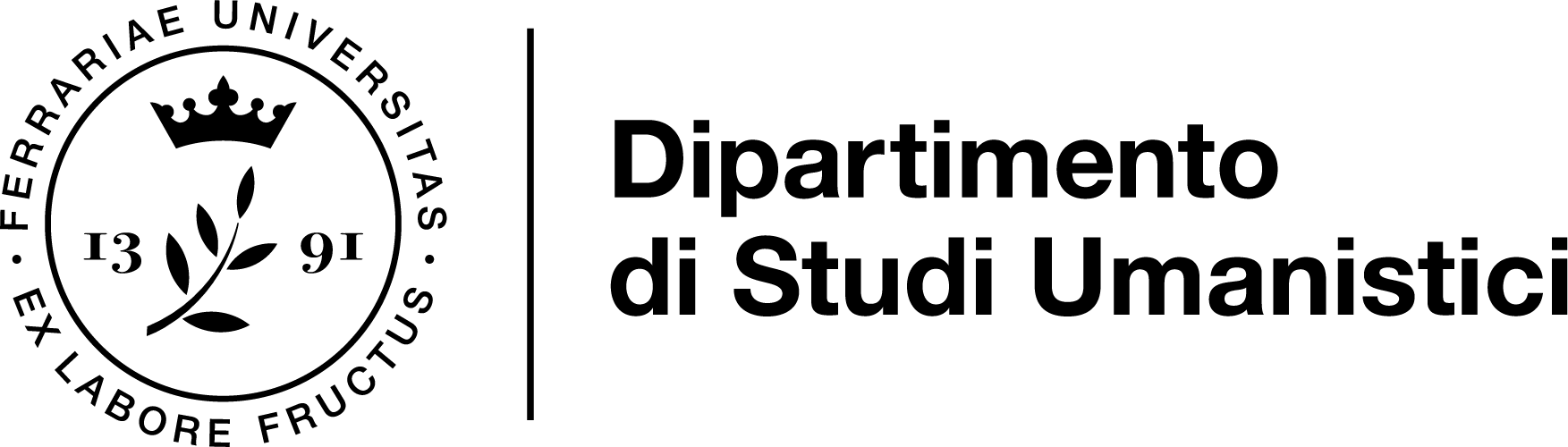 Podestà a vita
Ogni città esperì un proprio percorso. Alcune mantennero, grazie a una consolidata egemonia del ceto popolare, istituzioni popolari stabili (come Perugia, Pisa, Bologna, Padova). Molto più spesso iniziarono a verificarsi governi alternati di ‘popolo’ e di ‘parti’. A Firenze, ad esempio, con la cacciata della fazione guelfa seguita a Montaperti si ebbe, nel 1260, l’abolizione delle istituzioni popolari, mentre la vittoria angioina di Benevento comportò un brusco cambio di rotta e l’introduzione di una magistratura popolare. Nuove modifiche istituzionali sarebbero avvenute ancora nel 1267, e nel 1280. Si era comunque già manifestata la tendenza ad allontanarsi dal modello podestarile: Buoso da Dovara, a capo dei ‘popolari’ di Cremona, nel 1261 ottenne la carica di podestà a vita della società dei mercanti. «al di là degli equilibri contingenti, gli argomenti erano sostanzialmente gli stessi: l’opportunità di intensificare la repressione dei magnati o quella dei nemici politici, la necessità di formalizzare maggiormente le istituzioni ‘del popolo’ o quelle della parte. Invece di preservare le recenti istituzioni l’atteggiamento prevalente fu di delega. Dapprima in occasione di singole circostanze, come carestie o crisi economiche, i consigli delegarono a speciali commissioni (balìe), composte in prevalenza da giuristi, il potere di deliberare su temi specifici.
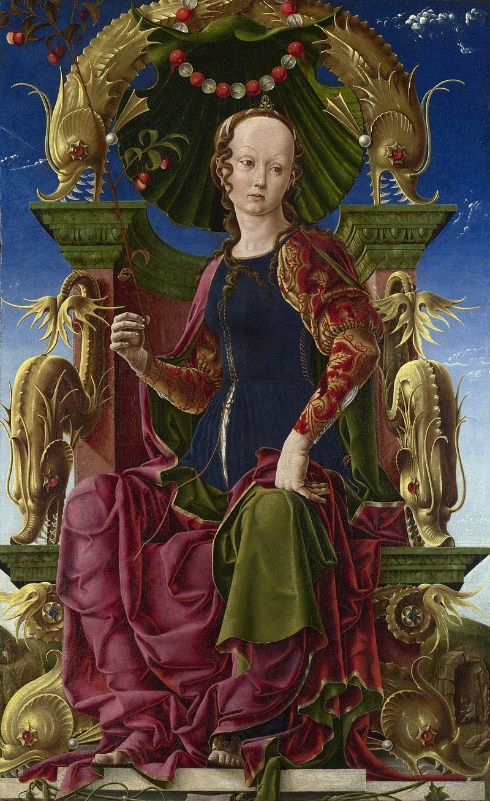 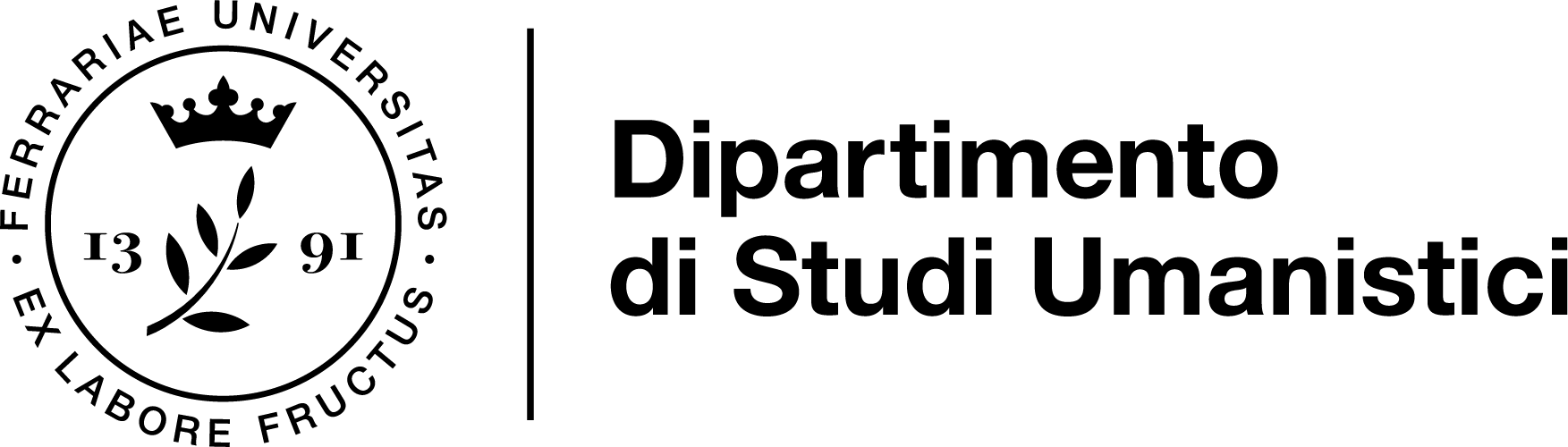 Legittimazioni imperiali a poteri interni al comune
Progressivamente le tipologie di questioni la soluzione delle quali venne attribuita alle balìe aumentarono, senza che fosse più comprensibile la modalità di accesso a tale istituto. Il rinnovato interesse di un imperatore verso la politica italiana venne percepito da molti come una definitiva resa dei conti tra fazioni. Sulle prime Enrico VII si propose come elemento super partes, pacificatore tra città perennemente in lotta. Venne invece rapidamente inglobato all’interno dei conflitti locali, diventando esponente principale dei filo-viscontei e degli anti-angioini. Tutte le città che non vollero entrare nell’orbita imperiale aderirono invece a una lega promossa da Firenze (comprendente Bologna, il signore di Parma e Reggio, gli esuli milanesi e cremonesi capitanati da un Della Torre, Lucca, Siena, Padova, Vercelli…).
Enrico morì all’improvviso nel 1311. Gli effetti della sua politica in Italia erano tuttavia destinati a durare, ossia la gerarchizzazione delle alleanze. Enrico aveva fatto un ampio uso del titolo di vicario imperiale, attribuendolo ai Visconti (Milano), Scaligeri (Verona), Bonaccolsi (Mantova). La carica era già utilizzata da secoli, ma nell’inedito panorama socio-politico di inizio Trecento conferì a famiglie potenti una legittimazione giuridica nuova, che le poneva al di sopra del potere comunale.
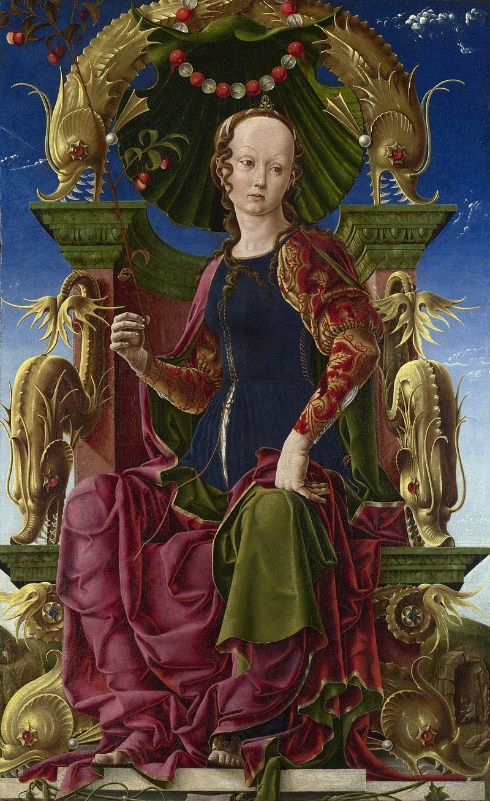 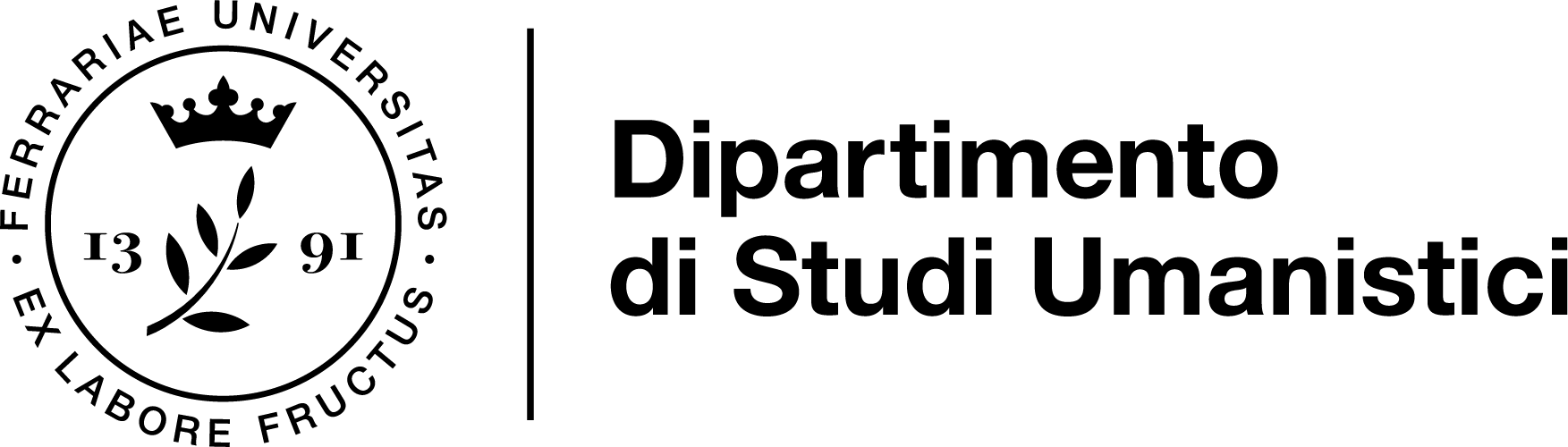 Equilibri di governo e partecipazione
Un effetto di questa dinamica fu che gli oppositori guelfi videro razionalizzata la funzione di coordinamento tra alleati, svolta da parte del papato e della corona angioina. Le fazioni, organizzate tra costellazioni di diverse città, nei decenni successivi alla morte di Enrico finirono per orbitare, a prescindere dai cambi di regime, attorno a un singolo centro, quello più influente; in questo processo avvenne una semplificazione dei dapprima numerosi poli di potere.
Prendiamo il caso milanese. A inizio Duecento il consiglio generale del comune era composto da 400 capitanei e vavassores, mentre 400 appartenevano alla società della Motta e alla credenza di Sant’Ambrogio. Nel 1313, non appena eletto Matteo Visconti a signore di Milano, venne cancellata la partecipazione popolare al consiglio, l’accesso al quale venne riorganizzato su principi territoriali e sottoposto a una magistratura con competenze di varia natura: i 12 di Provvisione, di nomina signorile. Sia dove vigeva un’istituzione signorile, sia dove prevaleva la componente popolare, il processo fu quello di una separazione gerarchica sempre più netta tra un organismo prevalente (i 12 di provvisione a Milano, la Signoria a Firenze, il ‘Consiglio della parte della Santa Chiesa’ a Bologna) e altri di sempre minore autorità.
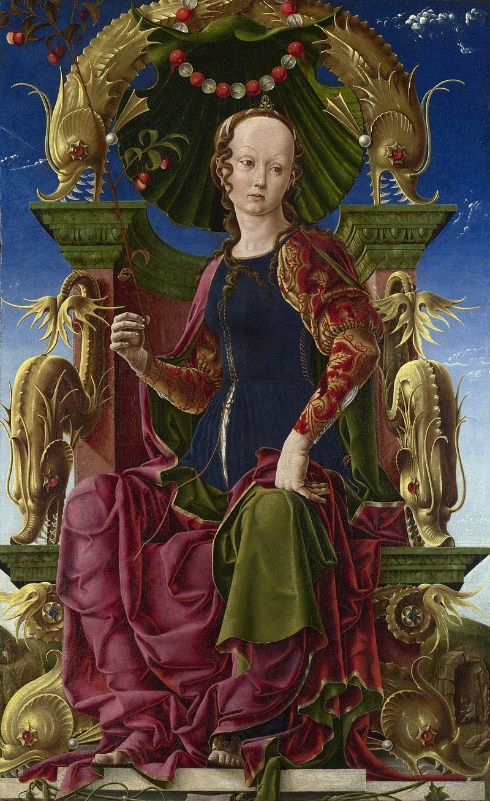 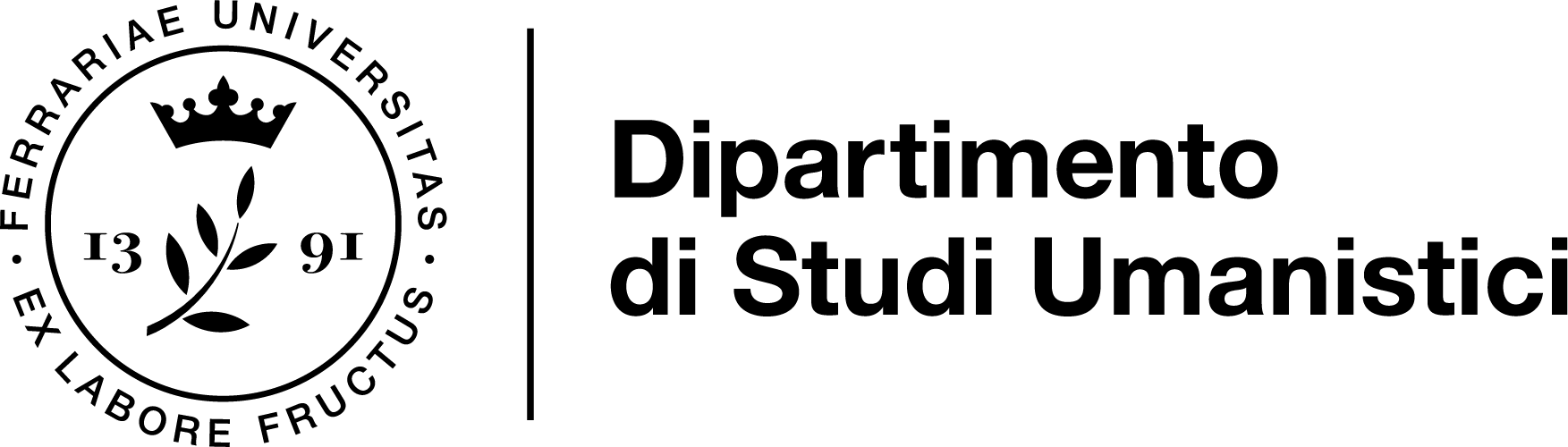 Equilibri di governo e partecipazione
Questa ridefinizione di poteri mise in discussione le competenze amministrative, e le 
modalità in cui erano state distribuite tra vari enti comunali. Anche il sistema corporativo, che si era evoluto in relazione alle dinamiche imprenditoriali locali e talvolta sovraregionali (o persino sovranazionali), subì in parallelo una profonda modifica dell’accesso alla partecipazione alla cosa pubblica. Se drappieri e maniscalchi, ad esempio, si erano nel corso del XIII secolo dotati di strumenti analoghi (societates) per interloquire con le istituzioni comunali, ed erano accomunati, salvo restando le differenze di formazione artigiana e di mercato, dall’esigenza di tutelare la qualità dei manufatti e dallo scoraggiare la concorrenza, dopo un secolo i drappieri erano pochissimi, ed erano divenuti imprenditori potenti, in grado di promuovere attività commerciali su ampia scala. Comprensibilmente, i governi appoggiarono alcune società corporative a scapito di altre (non necessariamente più deboli o ‘povere’). Alla fine del Duecento, in alcune località (ad esempio Firenze) le differenze tra corporazioni venne ufficializzata con la distinzione tra arti maggiori e arti minori: alle prime appartenevano mercanti, banchieri, giudici, notai e lanaioli; alle seconde i mestieri artigianali. Anche le società armate subirono notevoli modifiche: dove prevalse una signoria vennero sciolte, possedendo una sospetta potenzialità eversiva; in regimi popolari persero di autorità. Si prese a dotare il governo cittadino di milizie mercenarie, dapprima a fianco di forze (a piedi e a cavallo) cittadine, poi in misura prevalente.
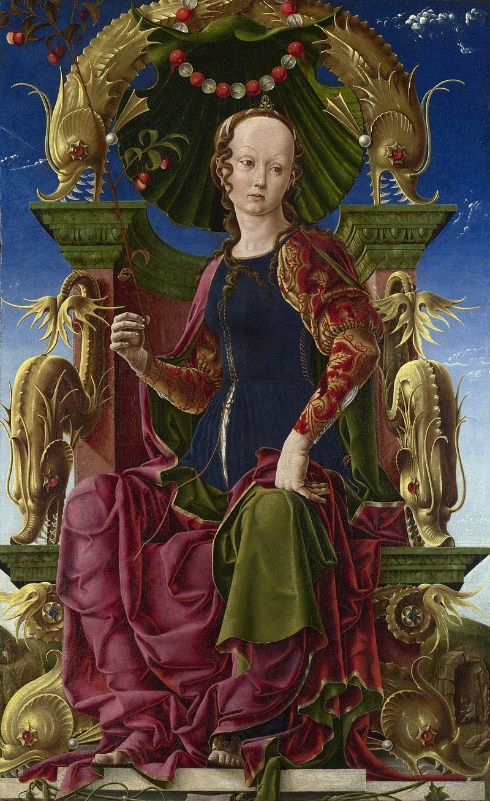 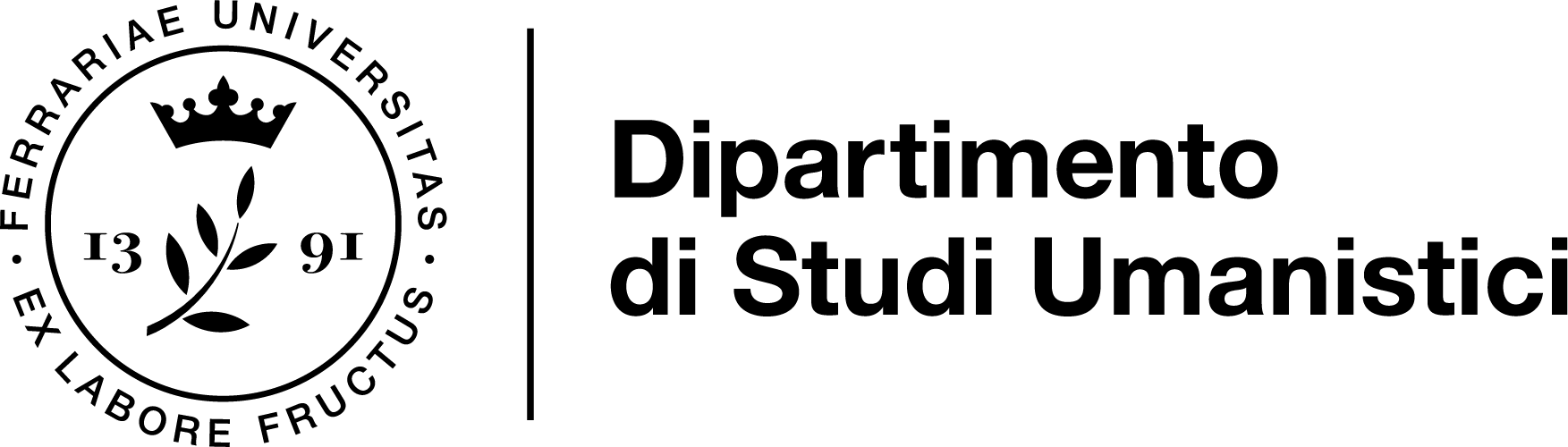 Il caso di Venezia
Venezia è un caso a sé: indipendente da tempi antichi, non conobbe né un governo vescovile, né una signoria territoriale. A lungo non prevalse alcuna delle grandi casate che avevano assunto funzioni di governo, anzi: l’elezione del doge, che rivestiva incarichi istituzionali, non comprendeva soltanto la difesa del territorio e l’amministrazione della giustizia, ma la rappresentanza dell’intera città. Il doge era scelto tra le famiglie più illustri da un’assemblea composta da tutti gli uomini liberi; la giustizia era amministrata da una corte popolare composta da rappresentanti di tutti gli ordini (maiores, mediocres, minores). Le prime attestazioni di un comune a Venezia risalgono circa al 1140. A quell’epoca le famiglie più influenti avevano potuto restringere di molto la partecipazione altrui alla cosa pubblica; ad esempio, l’elezione del doge fu attribuita a una ristretta commissione di saggi. Verso la metà del XII secolo venne istituito il Maggior Consiglio, evoluzione del consilium sapientium (1172). Il M. Consiglio limitò il potere del doge, ma pure quello del popolo: l’assemblea generale dell’intera cittadinanza venne vincolata al consiglio per mezzo di un giuramento costituzionale che darà al consiglio la facoltà, in nome del popolo, di contrastare il doge stesso. Dal 1175 circa, al doge si affiancò il consilium duci, più noto come Minor Consiglio. Possedeva una rappresentanza cittadina su basi territoriali: i 6 consiglieri che componevano il consiglio corrispondevano ai 6 sestieri. Anche il minor consiglio limitò l’autorità dogale.
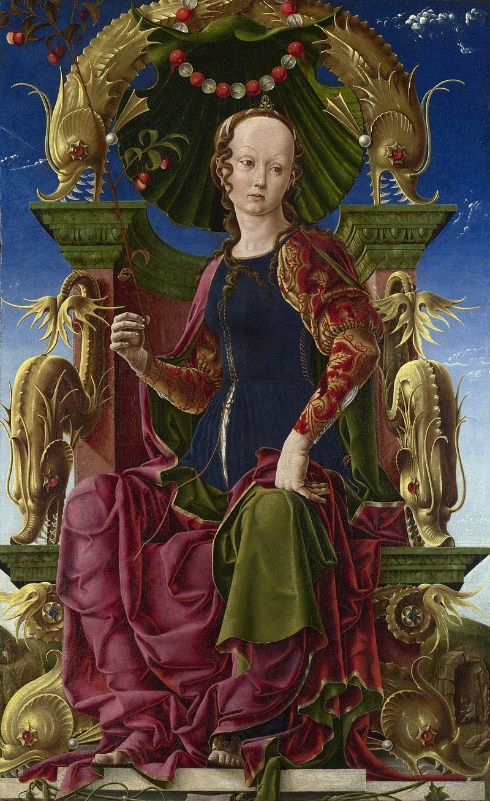 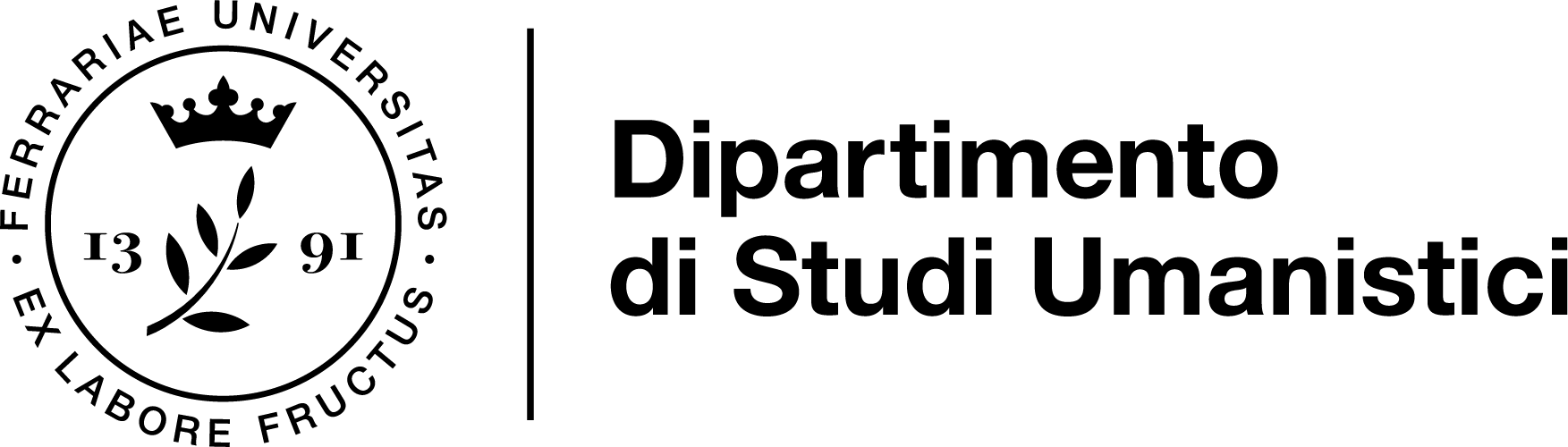 Il caso di Venezia
Al medesimo periodo appartiene la fondazione del Consiglio dei Quaranta (1179), i cui 40 membri amministravano la giustizia ed elaboravano linee politiche-finanziarie da proporre all’attenzione del Maggior Consiglio. Durante il Duecento il maggior consiglio, dai 40 membri di cui era composto, giunse a contarne oltre 400; si impose pertanto come autentico organo di potere, al di sopra pure del doge. Non abbiamo modo di riassumere qui le innumerevoli questioni che Venezia attraversò durante il secolo. Gli accordi con Genova, poi con il papa, contro Federico II, le vittorie contro Ravenna e Ferrara, le incursioni siciliane, portarono a ritenere plausibile, attorno al 1245, l’elezione del doge Tiepolo alla nomina imperiale. Fu da Venezia che partì la crociata contro Ezzelino, nel 1255, ma  «In sostanza, nei confronti dell'Impero e del papato, ma anche nei confronti di qualsiasi altra potenza, Venezia inaugurava una politica ambigua, né a favore né contro, ma di volta in volta o a favore o contro a seconda dell'interesse dei traffici. E il mondo cominciò ad accorgersi, anche con dispetto, della "diversità" di Venezia: "Loro, i Veneziani - scrisse qualcuno oltre cinquant'anni dopo -, sono proprio gente speciale; non riconoscono nulla e nessuno - non Dio, non la Chiesa, non l'imperatore, non il mare, non la terra - nisi quantum volunt"» (G. Cracco, Società e stato nel medioevo veneziano, Firenze, Olschki, 1967, p. 21).
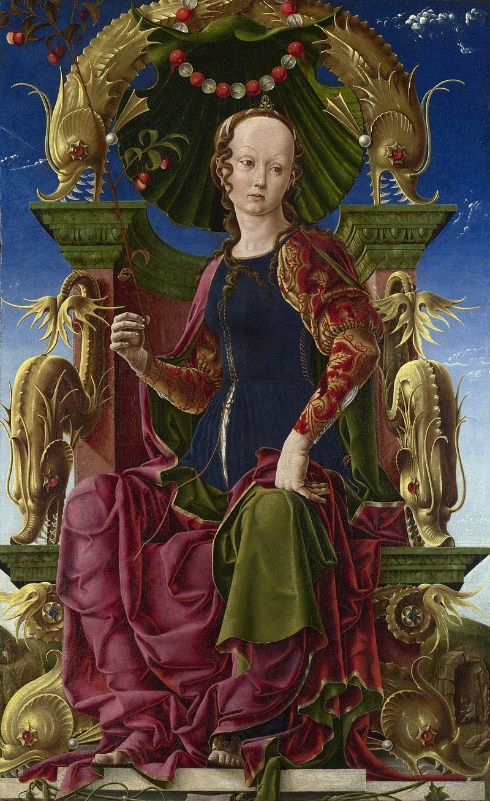 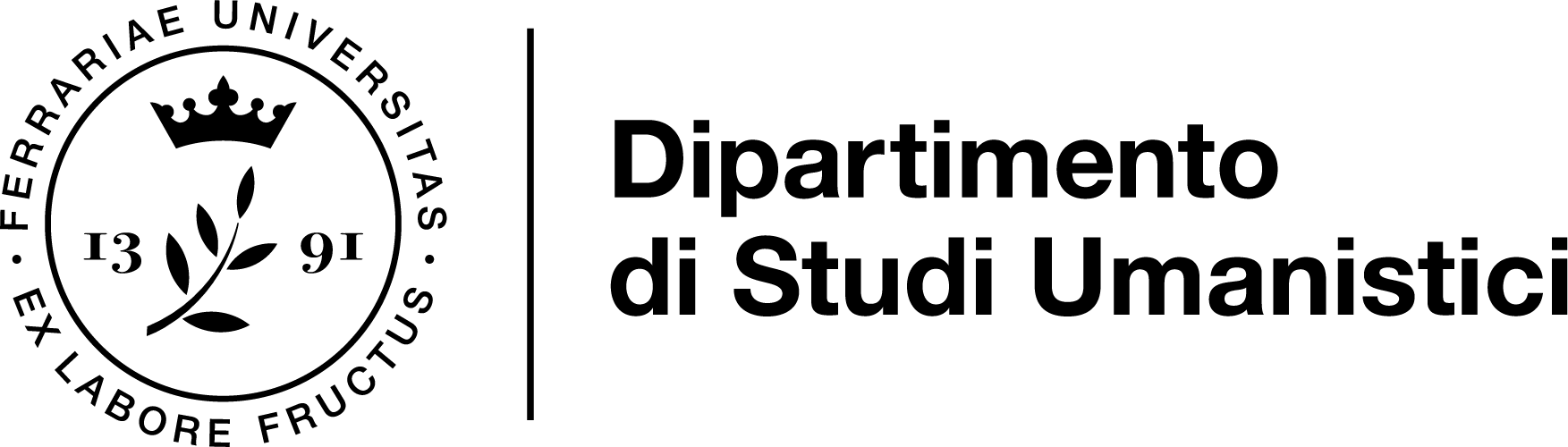 Venezia: la serrata
La pressione popolare aveva portato, all’inizio del Duecento (1229), alla costituzione di un nuovo Consiglio – dei Pregadi, noto poi come Senato –, che durante il secolo divenne sempre più influente. L’effettivo ridursi, di contro, delle possibilità di partecipazione al governo, ormai nelle mani di una ristretta élite economica, era palese; il Maggior Consiglio nel 1260 stabilì che le decisioni dei Pregadi fossero sempre appellabili, riservandosi l’ultima parola su tutti gli affari dello Stato. I giustizieri, magistrati delle corporazioni delle Arti, nel 1265 adottarono misure piuttosto restrittive per prevenire eventuali ribellioni: si stabilì che, in caso di minaccia all’ordine pubblico, la delazione fosse obbligatoria, e venne limitata la libertà a riunirsi. Ciò significa che, verosimilmente, i vertici temevano reazioni popolari, che difatti si presentarono (ad esempio nel 1266). Nel 1297, come è noto, avvenne la cosiddetta serrata del Maggior consiglio, che sancì il monopolio delle cariche politiche e delle magistrature cittadine dei soli membri di famiglie che avevano partecipato al consiglio nei 4 anni precedenti. Tramite questa regola, la partecipazione popolare al potere era esclusa. Nel 1310 venne creato il consiglio dei Dieci, con la funzione di contrastare le iniziative delle fazioni, e comunque le minacce contro lo stato. A quell’epoca si era ormai assestato il sistema giuridico, portando a compimento il meccanismo combinato di sorteggio ed elezione messo a punto nel 1268.
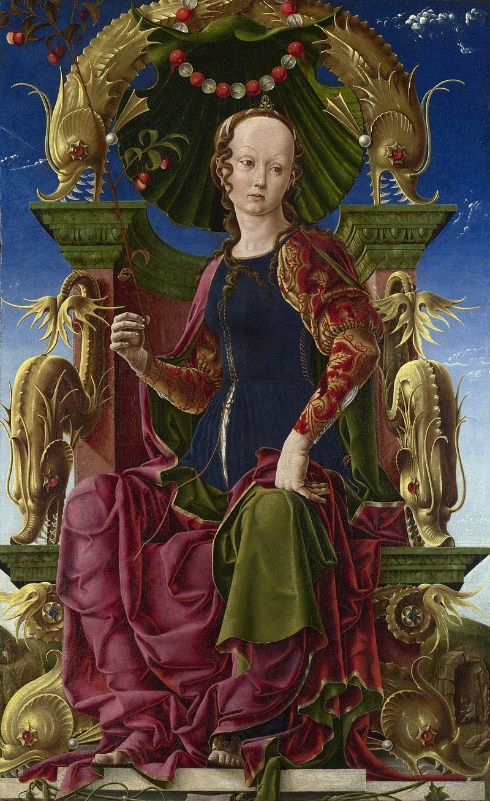 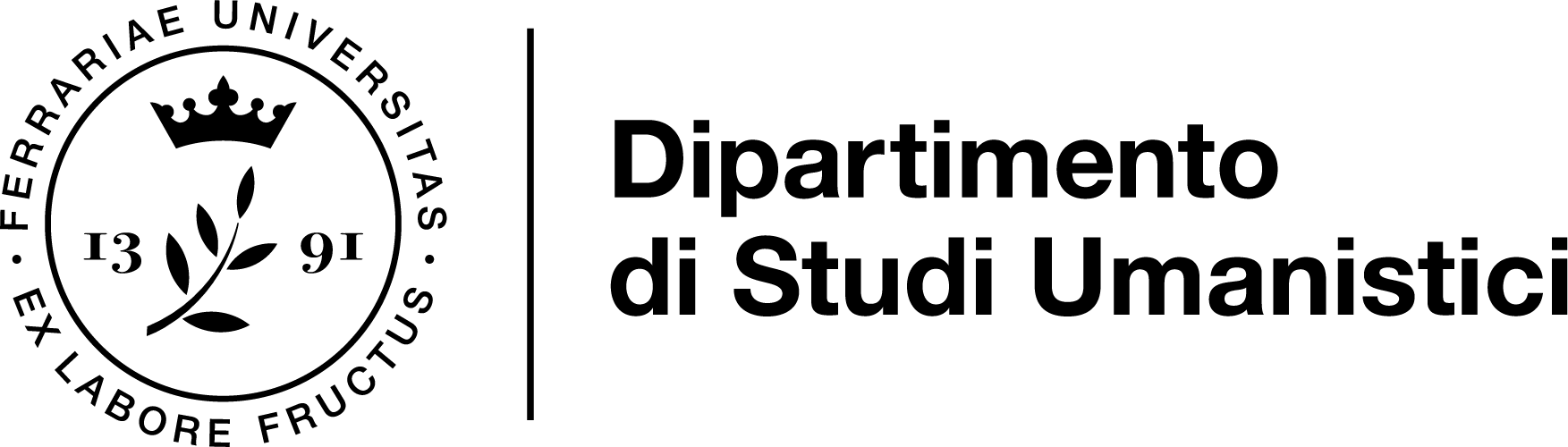 Venezia: la procedura di nomina
Questa la procedura: «il consigliere più giovane doveva scendere nella basilica di San Marco, prender con sé il primo bambino in cui si fosse imbattuto e portarlo a palazzo, precettandolo come ballottino, cioè addetto all’estrazione dall’urna delle balotte (le palle di argilla […] che si usavano per le votazioni) e delle schede. Nell’urna […] venivano messe tante ballotte quanti erano i membri del maggior Consiglio, ma in 30 di esse era stato inserito un bigliettino con la scritta elector […]. Il ballottino estraeva le palle alla cieca una alla volta, e le consegnava, una per ciascuno, ai membri dei Maggior Consiglio che gli sfilavano davanti. Finita l’estrazione, tutti dovevano uscire meno i 30 che avevano avuto in sorte la designazione elettorale. I 30 dovevano appartenere a famiglie diverse e non potevano essere legati da vincoli di parentela, così, non appena uno di loro aveva ricevuto la ballotta che lo faceva elettore, il suo nome veniva stridato a gran voce e tutti i membri della sua famiglia, più nonni e zii materni, cognati, nipoti e generi, dovevano uscire dalla sala. Fra i 30 rimasti ne venivano allora estratti, ancora a sorte, 9; i 9 si riunivano e i primi 4 proponevano 5 nomi per uno mentre gli altri 5 ne proponevano 4 per uno. Sui nomi proposti i 9 votavano, e i 40 eletti da loro con un minimo di 7 voti sfilavano a loro volta davanti al cappello per una nuova estrazione a sorte, che li riducesse a 12.
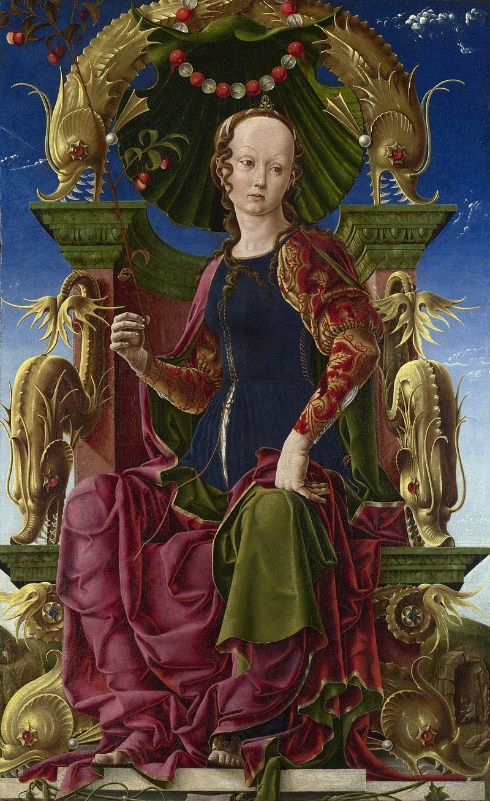 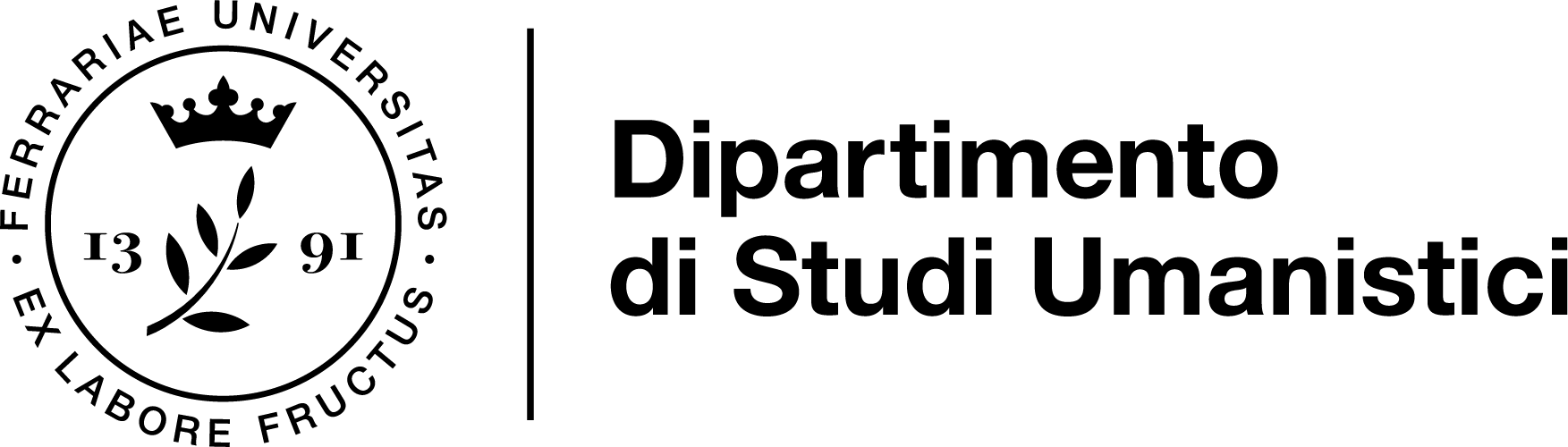 Venezia: la procedura di nomina
Con una maggioranza minima di 9 voti, i 12 eleggevano altri 25 elettori, tra i quali ne venivano estratti a sorte ancora 9, che eleggevano 45 nuovi elettori […]. Ancora un’estrazione a sorte, ancora un’eliminazione, questa volte di 34 elettori su 45; gli 11 rimasti eleggevano con regolare votazione, a maggioranza di almeno 9 voti, i 41 elettori, i quali […] procedevano all’elezione del doge, per la quale era richiesta una maggioranza di 25 voti» (A. Zorzi, La repubblica del leone, Milano, Bompiani, 2009, pp. 133-134). Ulteriori leggi, emanate nel 1307 e nel 1316, formalizzarono compiutamente il diritto di accedere al consiglio ai soli discendenti di chi già ne fosse stato membro. Al 1315 risale la creazione del Libro d’Oro, in cui vennero annotati tutti i nomi dei nobiles veneziani.
Il Maggior Consiglio raggiunse nel 1314 il numero di 1150 membri. L’accesso a tutte le magistrature era vincolato a una procedura elettiva, che si svolgeva all’interno del M. Consiglio. Se non poteva accedere a cariche politiche, il cittadino veneziano non nobile poteva tuttavia aspirare a incarichi burocratici; doveva appartenere a una famiglia che non esercitasse arti meccaniche da almeno 3 generazioni. L’eccezionalità dello sviluppo commerciale marittimo di Venezia, che con l’esperienza crociata raggiunse vette inaspettate, condizionò la politica interna relegando la componente ‘industriale’, ossia delle arti minori, a una condizione di estrema debolezza (proporzionale, cioè, al loro ruolo nell’economia dello stato).
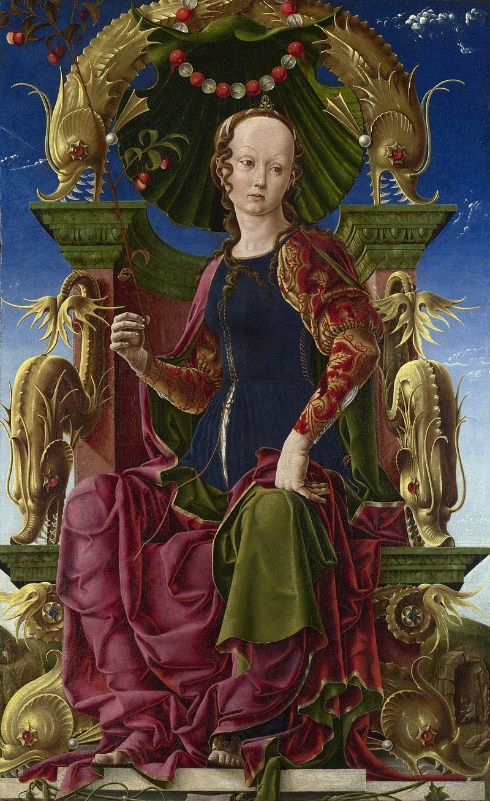 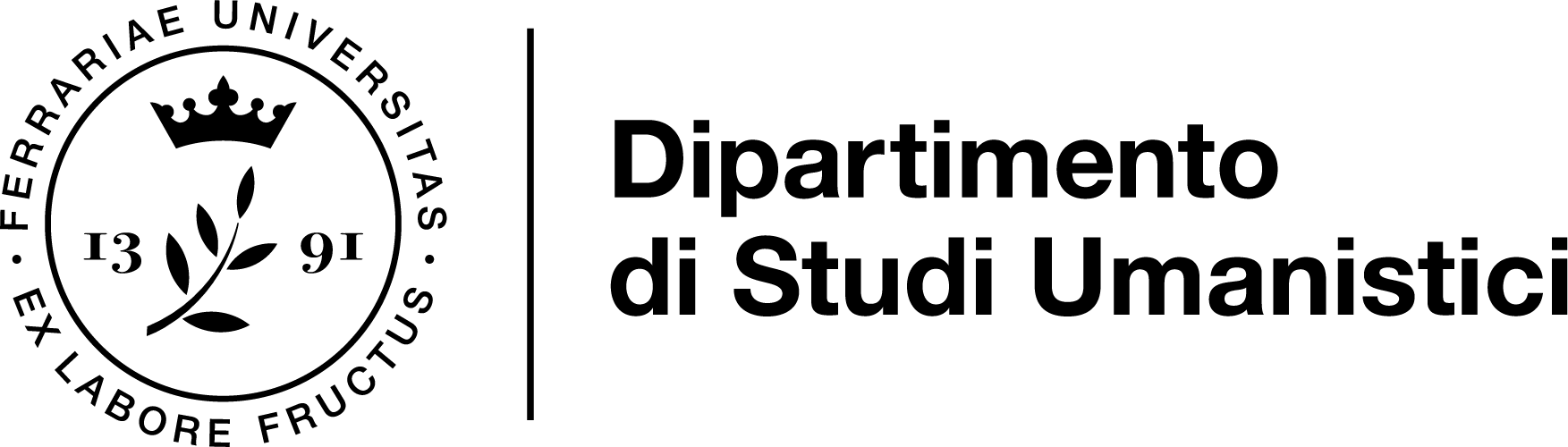 Venezia: l’élite commerciale
In tutte le città dove vennero fondate le associazioni corporative che raccoglievano lavoratori del medesimo mestiere gli inizi dell’esperienza corporativa vedevano indistinti due aspetti: quello devozionale e quello più squisitamente tecnico-commerciale. Soltanto durante il Duecento le due caratteristiche iniziarono a distinguersi, nonostante si mantennero reciproci elementi di identificazione. 
Come altrove, l’appartenenza a una confraternita (‘scuola’) a Venezia era obbligatoria per chi esercitava un mestiere, anche perché costituiva una sorta di ‘assicurazione professionale’. La prima ‘scuola’ veneziana di cui è nota la documentazione risale alla metà del Duecento: si tratta della scuola di S. Mattia. Vicina nel tempo, quella di S. Nicolò, dei pescivendoli. Come in numerosi altri campi, gli argomenti da approfondire sono ancora molti; citiamo appena il caso della ‘scuola’ dedicata a S. Maria e S. Francesco, fondata poco tempo dopo (1261) cui appartenne pure Marco Polo. Pare che non fosse necessario appartenere a una specifica professione, e che potessero accedervi pure le donne. Le corporazioni di mestieri, a Venezia, restarono entro un modello squisitamente professionale; i più importanti di essi, i lavoratori dell’Arsenale, dipendevano direttamente dallo Stato. Il modello veneziano era diametralmente opposto a quello praticato a Firenze.